Submission statement: HOA and subsidiaries have a frustrating process that is not transparent.  This submission will include history for record of attempt to obtain approval.  Submission and information where HOA and subsidiaries have obfuscated processes will be reported and record on a public facing website http://wild-lies.com

This website is dedicated to support the community and assisting residence with actual communication of HOA processes if they are ever determined
Remediation: Frustration exists whereas residents cannot accomplish actions (theoretically) supported by the HOA. Instead of clarity there is evidence that processes suffer obfuscation and poor communications between HOA (or committees and subsidiaries) and the residents who pay for this HOA and the HOA services
Discovery: Author of the website will map the processes as they are discovered to better serve the community with actual process documentation. This specific attempt is what the author terms a “basic normalcy.” The specific “Basic” in this use case is where a homeowner would attempt to build a shed in the back yard, but the HOA (or committees and subsidiaries) prefer to train the HOA residents through this “continual deny and resubmit process.”
Efficiency of Task:  Ensure other residents have a place to learn rather than attempt the arduous task (the author has attempted) to resolve a basic consideration. 

 seems to be the acceptable path by HOA and subsidiaries 

Communication history is saved at the end of this power point document.  It is assumed that this will require iterative updates based on the history of HOA continual “submit DRC, Deny DRC and provide why, Resubmit DRC” entertainment that HOA (or committees and subsidiaries) engage in with HOA residents.  Author assumes this game is to create possible outcomes or conditions such as:
Be punished for daring to press the HOA to do better or explain the process (transparency)
Be placed in a position to learn the process iteratively as the HOA (or committees and subsidiaries) discovers or creates a process
Because it is fun to frustrate someone and not communicate effectively -- the HOA and HOA subsidiaries answer to no one.
History of events (continued)
February 20, 2023: Resident response by email: Continued 
Series of question for walk path
How wide is the walkway?  3ft
How is drainage managed? The distance between the home and the fence does not appear to be wide enough for a walk? 
Image provided was not to scale.  
From corner of house to the property line (fence) is approximately 6 feet at most narrow point; walk path goes down the center.  
Pavers installed to allow water to pass through the seams  
On the house/residence side there is an overhang with added guttering keep that section dry. (2ft)  All this covered space does not receive rainfall
The opposite side of the walk (neighbor side) 2ft grass area – this has a French drain
Walkway is adjacent to the French drain that was installed by the builder.  
French drain is a buried drain line starting at front of the property, straight down the property line to an opening in the rear (past the back fence) with a drain outlet
French drain is  buried rock (1.5ft to 2ft of earth) and a French drain line ties into my home guttering to move water from the space between the two properties
The planned  walk is intended to improve the drainage by directing water collected in the existing grass area (neighbor side of the walk) into the French drain (buried rock) 
If, during setup of the walk, the French drain is uncovered, it will not be tampered with.  The walk will be reduced in width to meet the intent of having water directed to the French drain (and reduce the mushy condition)
I am not certain if my neighbor intends to add gutters but they may as the area is very mushy which is why the French drain was installed from front of property (house) all the way to the back fence
 
Not asked but to inform: Plan shown ties the paver patio to the walkway so there is a natural path without a strange break 
 
Please let me know if this is sufficient to the provided questions.  
 
Minimally, if there are concerns around the shed – that is my priority.  I did not know that I needed approval based the recent visit by MASKED HOA Manager / MASKED HOA Management Company Employee Name(s)  where I understood there wasn’t a need for approval if not seen from the street.  Did not realize the side street was also a concern of “seen from the street” and/or my one neighbor’s continual concerns on all other home owners efforts to change anything in their landscaping (RE: MASKED Mr Name and Mrs Name Neighbor Family name (with grievance) continual complaints to the HOA).  Privacy wall was added to reduce their seeming anxiety on what everyone else is doing with their property
 
We just wish to have a small patio and small workshop shed so we can enjoy the outdoors (sunlight) in a private and peaceful setting that also adds some design/art to the property for increased value,  I have the shed on that side of the property because of the neighbor concerns (Grube family) that I not even walk on their grass.  If we placed this on the opposite side of our home we only have about 2ft of walking path  and I don’t think I can successfully meet the Grube family ask to not walk on their grass based my lack of balance as a 100% disabled combat vet.   2ft walkways are equivalent to a tight rope walk for me.  This is why we are trying to do a 3ft defined walkway so we can have dry path to the new gate and access our backyard.  Mushy and slippery conditions (current state) are also a condition that increases risk of falling.  So the path was necessary to deal with my disabilities.  While the other side (shared with the Masked-Neighbor-Family-Name family) was dry, it was not ideal to build the structure on that side due to their high levels of seeming anxiety that I touch their grass.
 
Yes, I know… “you damn kids get off my yard” is echoing in this concern but trying to architect around this ask
History of events (continued)
February 21, 2023: Resident receives attorney demand letter
Good Morning, 
 
Please see the attached Demand Letter. 
 
 
Attorney name masked (uncertain this can be divulged) Esq.
 
McCabe | Ronsman
110 Solana Road, Suite 102
Ponte Vedra Beach, Florida 32082
Phone: 904-396-0090 x270
Email: MASKED@flcalegal.com
 
Upcoming Education Opportunities:
HOA Board Certification – March 19, 2025, 6-8pm
Register here
 
Condo Board Certification – March 24, 2025, 4-8pm
Register here
 
 
*** Subscribe to receive information on upcoming education events, important updates, and more:  https://www.flcalegal.com/subscribe/***
History of events (continued)
February 21, 2023: Resident receives attorney demand letter
Demand letter screens shots
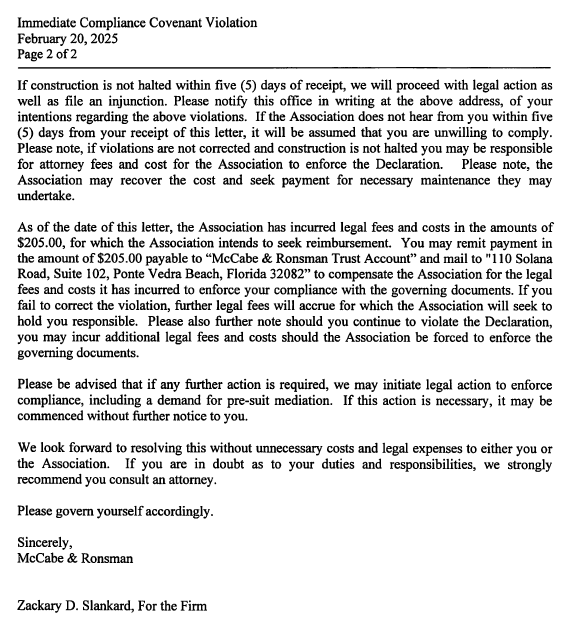 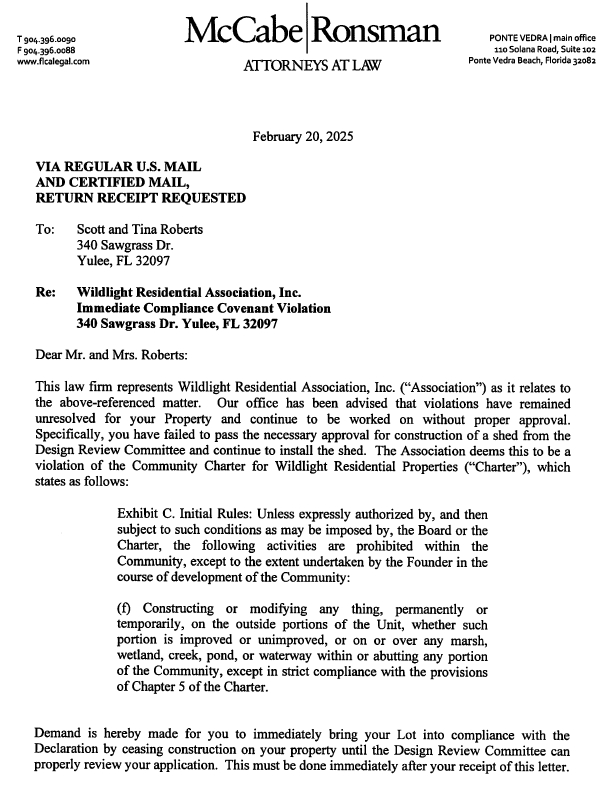 Data Masked
Data Masked
Data Masked
History of events (continued)
February 21, 2023: Resident email to Attorney (data masked) 
 
From: MASKED-Resident@outlook.com> Sent: Friday, February 21, 2025 12:06 PMTo: MASKED-Attorney@flcalegal.com>Cc: MASKED- HOA Management Employee @ccmcnet.com; MASKED-HOA Manager @ccmcnet.com> >Subject: RE: ADDRESS MASKED Drive Covenant Violation 
 
MASKED-Attorney name
Spoke with  MASKED HOA Manager (CCd)
Some kind of miscommunication or misunderstanding maybe – I will let the HOA determine what they want to communicate for your efforts and actions based on your warning order sent to me.
 
From multiple emails and conversations, we did not realize that any “STOP” requirement were given. I directed any work stop to stop and informed the Contractor to “button up” the work, clean up the area today and I will wait for whatever this approval process duration takes to take whatever the appropriate next steps are.
 
Button up is defined as: ensure no safety concerns exist with whatever exists in this effort.  I don’t need lose materials blowing into some other property, person, etc..
 
For HOA (MASKED HOA Manager )
This expectation was not clearly understood.  I am uncertain how/why but it is not the willful negligence of this community member.  I am also disappointed this was not clearly stated and the only written statement I can find (other than verbal discussion where this was not clearly stated) is this from email sent 1/29/25.
 
“We wanted to reach out because we noticed you are building what appears to be a shed or storage of some sort in the backyard. Because this can be seen from a common area/road, please submit a DRC application for approval prior to completing construction”
 
It was our assumption that engaging in the process was sufficient as long as the structure was not “complete” – and maybe the understanding of the word “complete” as a misunderstanding on our part.  Statements such as “you must stop any future construction” --- I think there would have been sincere clarity on that sentence/statement.  I cannot find any other direction/directive written or by verbal interview of my wife (who has been communicating with the HOA staff) with anything as clear as my example.  I will state that during your site visit regarding the trashcan runs I asked (I believe HOA EMPLOYEE NAME MASKED) “what do I need to do for building this shed” and the answer was “nothing unless seen from the street” pointing to the front of our house.  I did not realize the side street over 120 feet away was also considered “the street”
 
Maybe that doesn’t matter to the HOA; culpability that things are not clearly understood prior to engaging attorneys.  I will get more involved in the HOA now and possible submit candidate for the HOA Board of Directors in March (due by Feb 28th, 2025)
 
Thanks
 
MASKED Resident Name(s)
History of events (continued)
February 21.2023: Phone call: Resident to HOA Manager – 11:26
Discussion: Resident expressed confusion – where was this expectation
HOA Manager summary response – I have seen the documents that have been sent to you
Resident: I have no document with what this letter from an attorney states
HOA Manager summary response – I have seen the documents that have been sent to you
Resident: We have talked with (MASKED: HOA Employee) multiple times and this never came up
HOA Manager summary response – I have seen the documents that have been sent to you
Resident: my (spouse name) has talked with (HOA Management company employee) – did this come up in any conversation?
HOA Manager summary response – I have seen the documents that have been sent to you
Resident: What of this attorney
HOA Manager summary response – I will let them know you are complying and I will copy you on the email

February 21, 2023: Resident email to HOA Manager (data masked)

From: MASKED-Resident@outlook.com> Sent: Friday, February 21, 2025 12:56 PMTo: MASKED-HOA Manager @ccmcnet.comCc: MASKED-Resident@outlook.com>; MASKED- HOA Management Employee @ccmcnet.com; Subject: RE: ADDRESS MASKED Drive Covenant Violation 
 
MASKED HOA Manager
Can you please provide any HOA process or instructions when I have dispute with the HOA on enforcement charges where the dispute is allowed review and oversight if those charges are rightful?
 
As I do not feel (or have evidence) on the clarity of “STOP” versus “complete” that drove the HOA to escalate this enforcement direction incurring  associated legal charges.  I need to understand what due process exists
 
Cleary stating: I wish to dispute that I am being charged additional enforcement fees where I attest that HOA has culpability where it is not clear within its’ enforcement process and expectations.  Subsequently the HOA arrived at a decision I am not complying and then engaged to pursue legal action and associate fees that were unnecessary.
 
If there is no existing HOA process, I am assuming that I need an Attorney and the legal process by the State or governing county to evaluate and make judgement on my concern.  With attempt to handle this at the lowest level and cost, wish see what any existing HOA process is for dispute and review
 
Thanks
MASKED Resident name
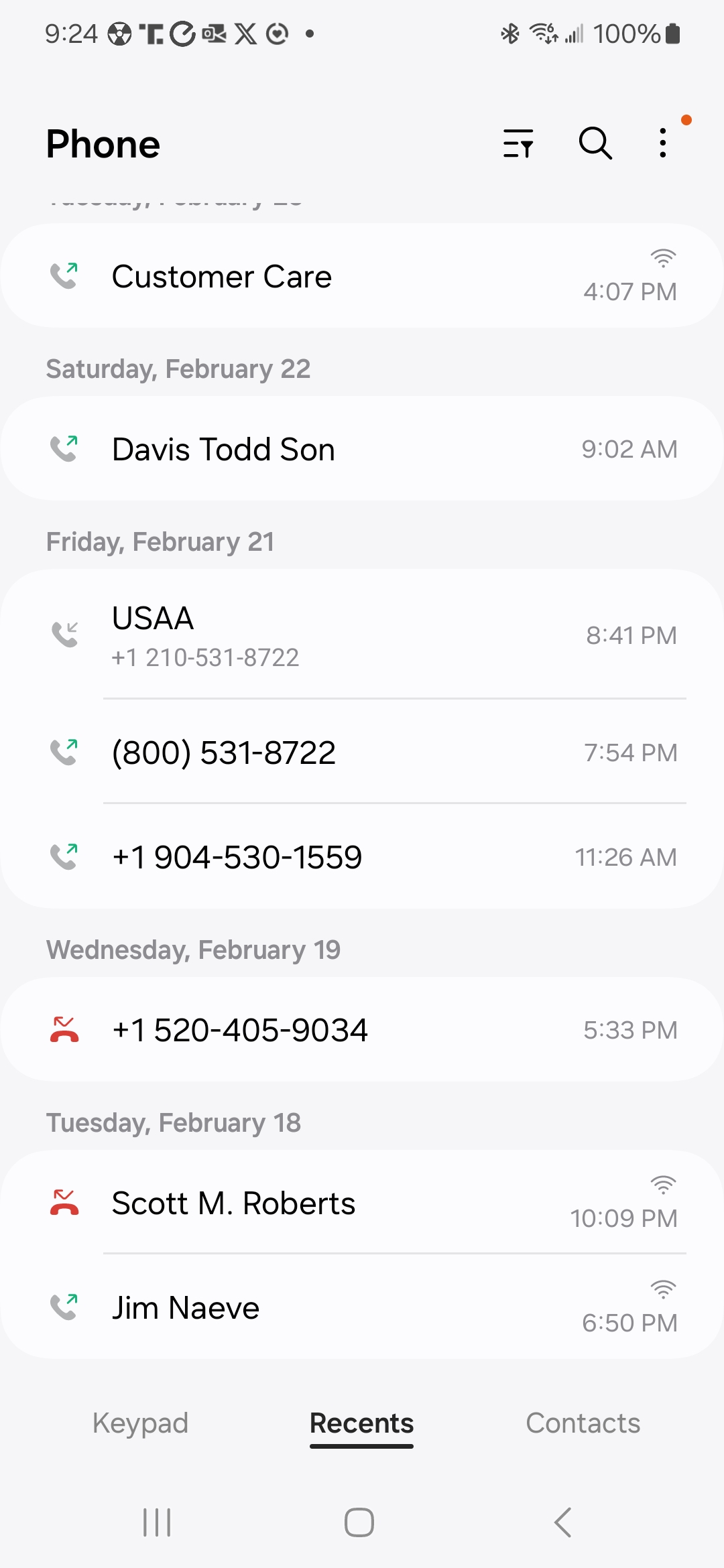 Data Masked
Data Masked
History of events (continued)
February 21, 2023: Resident email to Attorney – follow up (Data Masked) – Resident sent because the HOA Manager did not provide (based on his statement) any copy the Attorney was notified of compliance

 
From: MASKED-Resident@outlook.com>Sent: Friday, February 21, 2025 5:52 PMTo: MASKED-Resident@outlook.com> ; ‘ MASKED-Attorney @flcalegal.com>Cc: MASKED HOA Management Employee@ccmcnet.com>; MASKED HOA Manager @ccmcnet.com>Subject: MASKED Address - Drive Covenant Violation 
 
Masked Attorney Name
Per my discussion (held at call placed today 11:26 EST), MASKED-HOA Manager stated he would communicate with the attorney office and I would be copied and I have not seen that correspondence.  Post my email to your office I sent a follow up email message direct to MASKED-HOA Manager with no response.  (sent at 12:56 EST today) 
 
I am reporting so you are office is aware work has STOPPED
 
I am also reporting that I requested any HOA dispute process to the claimed charges for noncompliance.  I am uncertain on any due process within HOA enforcement actions and realize you represent their interests.  I am not paying any funds at this time until I understand agreed to (HOA) due process for dispute.  If there are no processes and this charge is still levied; I will secure legal representation and have them reach out to the HOA and your office to properly handle this concern.
  
Resident Name(s) MASKED
MASKED ADDRESS Drive, Yulee FL 32097
C: MASKED NUMBER
Resident first name Masked C: MASKED NUMBER
 
It is best to coordinate Resident name, I work from home and (gender masked) can get my attention to any necessary communications
 
MASKED-Resident Name
History of events (continued)
February 23, 2025- Email sent by Resident to HOA Manager, HOA Management Employee and Attorney

From: MASKED-Resident@outlook.com> Sent: Sunday, February 23, 2025 1:44 PMTo: MASKED-Resident@outlook.com> ;  MASKED-Attorney @flcalegal.com>Cc: MASKED HOA Management Employee@ccmcnet.com>; MASKED HOA Manager @ccmcnet.com>Subject: MASKED Address - Drive Covenant Violation 
 
MASKED HOA Manager (et all)
Update: I found the letter directing to STOP today in my mailbox dated 2/13/25, post marked the 14th, possible delivered on 2/15/25. As I travel for work and have not checked my physical mail box – I am uncertain the exact date this letter was delivered.top
 
Timeline of events and communications: please for any due process considerations within the HOA.  If there is no due process, then I will have to walk this timeline and other evidence in a higher level authority (court actions) which I am trying to avoid. 
 
January, 29 2025: HOA representative (MASKED HOA Management Employee) emails us at MASKED-Resident-Email stating the HOA has seen the shed and that we need to “submit the DRC application” for “approval prior completing construction”
Same date: Resident immediately submits information with statement where confusion existed based on a verbal discussion/inquiry
February 7 - 10, 2025: we were not home and were in MASKED-different-City-FL
February 11, 2025: MASKED-Resident Name, email, requests status of the DRC with response from MASKED HOA Management Employee “I'll follow up with the DRC and let you know what they say.”
February 11 to 13: MASKED HOA Management Employee physically came to our residence to review an earlier concern with the trashcan run installation.  There was no discussion of any letter or STOP guidance provided – uncertain the date of this visit but it was between  these three days with our assumption it was February 12th.  Was not recording this as a significant concern (from the HOA)
February 13, 2025: responded to inquiry (MASKED-Resident Name and MASKED HOA Management Employee) by email “Hi MASKED-Resident Name, I'll follow up with the DRC and let you know what they say.”
February 13, 2025: HOA prepares a letter for compliance
February 14, 2025: MASKED-Resident Name emailed “We are very hopeful there are not concerns. There is an additional privacy wall from the busiest street – which I think, is the trigger the shed can be seen”
February 14, 2025: HOA has time stamp on letter for compliance – this letter has the words “STOP” in the document
HOA-Resident-Masked  phone call to office – left message
February 15, 2025: Assumed first delivery date of the HOA letter
February 15-17, 21025: we were not home and were in MASKED-different-City-FL
February 18, 2025: MASKED-Resident Name phone call to office – left message
February 20, 2025: MASKED-Resident Name contacted HOA MASKED HOA Management Employee twice by phone inquiring on status between 2/14/25 and this date checking on status of DRC and HOA guidance
History of events (continued)
February 23, 2025- Email sent by Resident to HOA Manager, HOA Management Employee and Attorney – continuation of email)

February 21, 2025: Attorneys for HOA emailed by  MASKED-Resident-Email with Demand Letter
Masked-Resident-name contacts HOA speaks with Masked-HOA-Manager confused on this action – assured HOA will contact attorneys office and position argument that we (MASKED-Resident-Names) were informed
At this point,  we were not informed of any demand or courtesy letter… It NEVER came up by anyone with multiple opportunities such as email to which we have been continually responsive or discussions held
MASKED-Resident-Name contacts Attorneys to provide statements required on STOP
MASKED-Resident-Name follows up due to not seeing the communications and explained by Masked-HOA-Manager so the Attorney are aware.  Includes request for any existing HOA Due Process whereas the resident (MASKED-Resident-Names) do not feel the HOA met it’s obligations to communicate and affirm that the residents understand any compliance concerns/directives
 
I have serious concerns that the HOA communication process are lacking with multiple opportunities to not escalate. Sending a letter, having no confirmation that we were aware of that letter, having multiple communication touchpoints (emails, phone calls) and never mentioning this letter is a failure on the HOA followed by a decision to escalate (unnecessarily) legal representatives.  Comically, your Attorney office seems to be better.  They emailed me and I responded same day.  I don’t know why the HOA failed for over 7 days to communicate it’s concerns in a manner that affirmed our understanding but that was the HOA decision and approach.
 
I feel we did the right thing  engaging in the DRC process and communicating continually with the HOA staff but am now being blindsided by the approach taken by the HOA.  I wish to resolve this, but if the HOA does not deescalate this direction, I have no choice but to match. I am assuming this will incur additional fees on both parties which is another unnecessary direction and decision by the HOA. Everyone who reads this please understand this.  I am a Military Officer.  I do not “break rules” and I am built with integrity.  This effort is a blindside hit to us and I will not pay extra when I feel that an opposing party built the conditions and made the decision to be at this stage of the “concern”.  So yes, I would rather fight this at thousands of dollars to stand on principle.  We would not be here if you had better communications and processes to manage this community. While this is a small sum, it is the principle of argument that the HOA failed to confirm that we understood any condition of non-compliance prior to escalation of engaging attorney offices.  Had the HOA informed me and confirmed I understood, I would have complied prior to the escalation and fiscal costs incurred. 
 
Three things
I am waiting for any due process from the HOA on this matter
I have put my application together to join the HOA Board of Directors and will send that in separate correspondence within intent to aide in correction of these mismanaged processes.  I am hopeful I can contribute to the improvement of HOA services (pro bono) by providing my expert judgement and skills around the root causation of this problem.  Literally correct these mismanaged conditions on a daily basis for fortune 500 customers.
I will remit payment based on the board application requirements with expectations those funds are possibly returned after due process is completed
 
I am in process of downloading the entire library of HOA documents there in disarray. They are difficult understand if you can find the rules and guidance.  I will begin my journey in being an expect in all things performed by this HOA
 
Thank You
 
MASKED-Resident-Name, (MASKED-Rank) USAF (ret)
History of events (continued)
February 23, 2025: Follow up Resident email to HOA Manager, HOA Management Employee, HOA Attorney – correction of mistyped or stated 
 
From: MASKED-Resident@outlook.com> Sent: Sunday, February 23, 2025 4:02 PMTo: MASKED-Resident@outlook.com> ;  MASKED-Attorney @flcalegal.com>Cc: MASKED HOA Management Employee@ccmcnet.com>; MASKED HOA Manager @ccmcnet.com> 
Subject: MASKED Address - Drive Covenant Violation 
 
One additional correction to my previous email
 
I just read the HOA provided letter (from my mail box) dated February 13, 2025.  The letter states “We understand that many times residence are simply unaware that a problem exists or we may have observed a very temporary situation.  However, we ask for your cooperation in remedying the concern in a timely manner r contacting the office regarding the  situation within the next 15 days” 
 
It is curious that this letter (which I just opened today) gives a timeline of 15 days to remedy the concern and contact the office but the attorney letter is send at +7 days from this letter.   Someone able to educate me on what your expectations and enforcement process are?  I am very confused on how to comply with the current process and communications.
I did contact the office (shown in the timeline) – never clear this letter existed or “stop” stated
I did initiate the process for DRC when notified by email. I did not stop, agreed.  However, I assumed engaging in the DRC process was required and initiated that process based on the communications that was occurring from Jan 29 to Feb 20, 2025.
I did not stop construction because it was smaller efforts that do no “complete” the project – maybe my poor judgement to understand your intent with the communications provided.  I don’t read intent, I read definitions and what I received I did not understand we were failing to meet your intent until the demand letter was sent and effectively communicated the definition of your intent (stop construction)
 
v/r
MASKED-Resident-Name
History of events (continued)
 February 23, 2025: Email sent by Resident to HOA Manager, HOA Management Employee and Attorney – confirmation of governance/guidance – these were hand typed as the documents reviewed are images and cannot be searched nor copied and pasted as reference

From: MASKED-Resident@outlook.com> Sent: Sunday, February 23, 2025 6:46 PMTo: MASKED-Resident@outlook.com> ;  MASKED-Attorney @flcalegal.com>Cc: MASKED HOA Management Employee@ccmcnet.com>; MASKED HOA Manager @ccmcnet.com>Subject: MASKED Address - Drive Covenant Violation 

HOA staff, maybe I found it – I am studying all these “Governing Documents”
Deed Enforcement policy approved 6.20.18 (attached)
                Strange thing is the first paragraph leading with 
“The Association may, but shall not be obligated to, use the procedures set forth herein for the purposes of enforcing the terms of the Declaration… “ later “The Associate shall not be required to exhaust the remedies provided in the is policy prior to initiating legal proceeding so or pursuing other remedies to enforce the Governing Documents.”
Is this translated to mean in layman's terms – we have a process but we may deviate and not follow this process?  We will do as we wish regardless of the announced timelines and process laid out?  Does this mean the Board is not consulted prior to engaging legal proceedings and Attorney action?
From the document
Initial Letter- Written correspondence (1st letter) will be sent regular mail and email (if on file) to the homeowner and tenant (if applicable) of a violation requesting compliance.  The following schedule of correction dates will be used for the 1st Letter. (below examples are representative and do not constitute a complete list.)
5 days – trash cans, boats & recreational vehicles, routine lawn maintenance (mow, edge, rim, etc.), play equipment, misc. items stored on side of home.
15 days – Architectural violations (work already completed without an application), lawn maintenance (treat turf weeks, replace dead plants, mulch, etc), pressure washing.
30 days – sod replacement, paint house and major repairs.
If compliance is not obtained per the above schedule, proceed to the 2nd letter. If home appears vacant, proceed to abatement letter.
2nd Letter – Written correspondence will be sent regular mail and email (if on file) to the homeowner and tenant (if applicable) of a violation requesting compliance.  The 2nd  letter will indicate that if compliance is not obtained within a specified time period, then the matter will be referred to the Board and subject to a fine and/or referred to the Associate’s attorney.
Abatement Letter – sent certified and regular email (in lieu of 2nd Letter) Written correspondence will be sent via certified, regular mail and email (if on file) to the homeowner and tenant (if applicable) of a violation requesting compliance immediately upon receipt, or the Association may enter on the to the property and perform the necessary work. Owner will be billed for whatever service is required
3rd Warning Letter – Written correspondence will be sent via certified and regular mail to the homeowner and tenant (if applicable) with the following: 
The Nature of the alleged violation
The proposed sanction to be imposed, i.e. (refer to complete list in Chapter 8.2.(a) of the Community Charter)
Board will have the authority to levy a fine up to $100.00 per day, per violation
Suspend the righto use Common Area facilities, Association sponsored events and/or recreation events (other than as required to provide vehicular and pedestrian access and utilities to the Unit which they own or occupy). 
Charter “Recorded Amended Charter & A&R Bylaws c_09_27_21.pdf” 
I am reading the Amended Charter and it states “The board of its delegate shall server the alleged violator (and , if the alleged violator is not an Owner also the Owner of the Unit of which the alleged violator is an occupant, licensee or invitee), with written notice (as) describing the nature of the alleged violation, (b) describing the proposed sanction to be imposed, (c) stating that the alleged violator shall have 14 days to present a written request for a hearing before the Covenants Committee appointed pursuant to Article 5; and (d0 stating that he proposed sanction maybe imposed as contained in the notice unless a hearing is request within 14 days of notice.”
History of events (continued)
  February 23, 2025: Email sent by Resident to HOA Manager, HOA Management Employee and Attorney – confirmation of governance/guidance (continued)

9_ RECORDED Amendment to Charter_BK2594 PG1416_c_10_06_22.pdf – does not mention anything on enforcement so I am setting that aside
Community-Name-Masked Residential Charter - CCRs-ByLaws-AOI.pdf
Has a chapter 8 on enforcement that is similar to the document “Deed Enforcement policy approved”
Should be enough to ask a few questions
Which document is the superior document?  The bylaw or the specific deed enforcement policy? Normally there is a mater document like Charter that builds Bylaws that builds processes – correct?  So the Process “Deed enforcement…” is the governing document that articulates to the audience (residents/tenant/stakeholder) how enforcement will be pursed?
Is the Deed Enforcement document the outline of the correct enforcement process?
If so, the initial letter (February 13, 2025) allots 15 days for my condition/concern, correct? Which would be February 28, 2025 at best from letter date
If so, the legal process engaged is in violation of the agreed to document and enforcement process, correct?
Important note on these understandings: I have not received the 1st letter by email as per this document’s process
I have not had a second letter prior to engaging the attorney office as per this document
If the Deed Enforcement language allows to deviate from the outlined process, can the HOA go direct to Attorney actions without the Board consent.  Can the HOA do this action without any confirmation the “violator” is informed with specificity on the violation, the expectations and timelines?
Policy and governance in these documents give reference to under documents.   Reader cannot find or validate they know they are reading the correct referenced document as it is continually written with inference.  Is the HOA obfuscating the tenants and reader and then levying an enforcement action that is undefined?
Policy and  guidance in the DEED ENFORCE document is  vague where it references loop hole language of such as “(below examples are representative and do not constitute a complete list.)” which is not understood language.  This specific and cited example does not allow for the reader (customer/tenant) to understand all possible conditions, limits of those conditions, costs or enforcement expectations of the conditions when stating “does not constitute a complete list”. Where is the complete list?
I will hunt around to see if I can tape these considerations together to better understand what the enforcement process is. I am very confused on how to understand this process. I requested answer to this enforcement process to HOA-Manager-Masked (manager) and did not receive any reply, confirmation that was received or an answer.  From a general rights perspective, I am hopeful that I am not being held to a timeline when I have requested clear guidance, clear expectations.  Everything around this situation and use case is just a complete blindside and I am not sure that my spending 8 hours of research, studying have provide me any clarity based on what I can find from the HOA.
Perhaps I can setup a discussion to understand this governance. If I need an attorney present to do this, please let me know.
Just a side note, the published information on the website.  You have a compliance concern where three years of finance documents are not present for the Commercial side of the business or HOA responsibilities.  I will check but I think by FL Law they have to be accessible.  Uncertain those rules, but I will read more on what FL Law requires after I read the 100 to 120 documents I downloaded today.
Data Masked
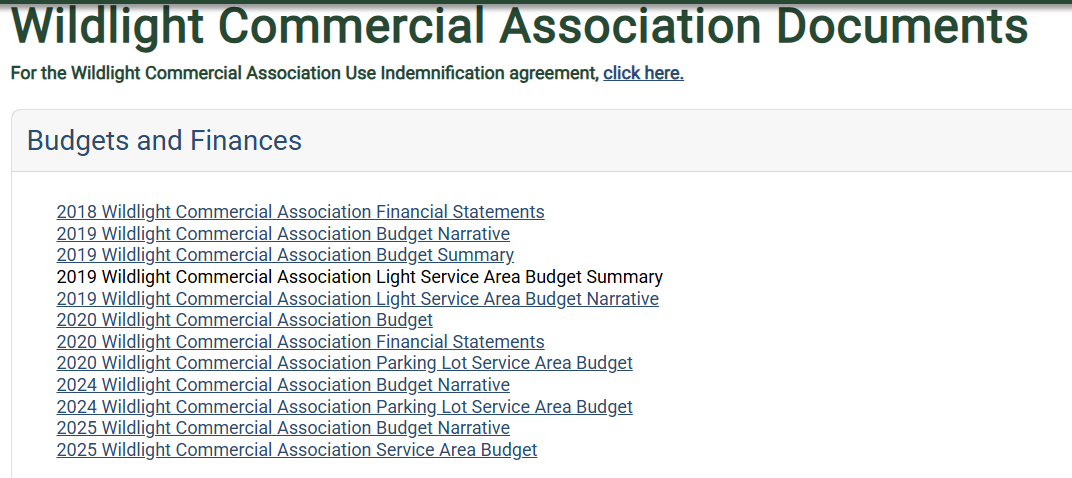 Data Masked
History of events (continued)
  February 24, 2025: Email received HOA Manager to Resident

From: MASKED HOA Manager @ccmcnet.com>Sent: Monday, February 24, 2025 7:30:50 AMTo: MASKED-Resident@outlook.com> ; MASKED-Attorney @flcalegal.com>Cc: MASKED HOA Management Employee@ccmcnet.com>; Subject: MASKED-Resident-Address - Drive Covenant Violation
 
Good morning, MASKED-Resident-Name.
Thank you for reaching out with your inquiry. I understand the importance of having clarity on the process for resolving disputes related to enforcement charges. To ensure you receive the most accurate and comprehensive guidance, I will defer to the association attorney, who can provide you with a clear understanding of the procedures in place for reviewing and overseeing such matters.
If you require any assistance in facilitating communication with the attorney or obtaining relevant documentation, please let me know. I am happy to help in any way I can.
Best regards,

- February 24, 2025: Email from Resident sent to HOA Attorney

From: MASKED-Resident@outlook.com> ; Sent: Monday, February 24, 2025 7:37 AMTo: MASKED HOA Manager @ccmcnet.com> ; MASKED-Attorney @flcalegal.com>Cc: MASKED HOA Management Employee@ccmcnet.com>; Subject: MASKED Address - Drive Covenant Violation

MASKED-attorney-Name
Will wait to hear from you.  Very confused how this got to your level without my awareness or the concern or allowance to correct before getting to this level. 
Via Masked-Resident-name cell

February 25, 2024: HOA resident follow up email to HOA Attorney

From: MASKED-Resident@outlook.com> ;Sent: Tuesday, February 25, 2025 5:12 PMTo: MASKED-Resident@outlook.com; MASKED HOA Manager @ccmcnet.com> ; MASKED-Attorney @flcalegal.com>Cc: MASKED HOA Management Employee@ccmcnet.com>; Subject: MASKED Address - Drive Covenant Violation
 
MASKED-attorney-Name
Any idea when you will get back to me on this?
Masked-Resident-name
History of events (continued)
  February 27, 2025: HOA Management Company Employee Email to HOA Resident
 
From: MASKED HOA Management Employee@ccmcnet.com>; Sent: Thursday, February 27, 2025 2:05 PMTo: MASKED-Resident@outlook.com> Cc: MASKED HOA Manager @ccmcnet.com>Subject: Project Update
 
Hi MASKED Resident Name and Resident Name,
 
I hope you’re doing well!  I just wanted to touch base with you and let you know that I followed up with the Town Architect on your project, and they let me know that they are still in the review process, but we hope to have their review comments early next week! 
 
Have a great weekend, 
 
MASKED HOA Management Employee, LCAM
Assistant Community Manager
MASKED Resident Area Name Residential Association
MASKED Resident Area Name Commercial Association
57 Homegrown Way Suite 303, Community-Name-Masked Fl 32097
MASKED website (governance documents directions are unclear if this can be stated in public without legal concerns)
www.CCMCnet.com     p: 904-530-1559

February 27, 2025: HOA Resident to HOA Management Company Employee Email

From: MASKED-Resident@outlook.com> Sent: Thursday, February 27, 2025 3:36 PMTo: MASKED HOA Management Employee@ccmcnet.com>; 
Cc: MASKED HOA Manager @ccmcnet.com>Subject: RE: Project Update
 
Thank you MASKED HOA Management Employee 
To confirm based on HOA concerns there is no work being performed and we are still pending the due process and defined escalation process of enforcement from the HOA.  HOA-Manager-Masked identified the Attorney’s would provide that information and not received to date.  Pending an understanding of the enforcement process and where due process exists with Attorney statements to remit administrative charges/fees.  If we have the proposed fees adjudicated properly we will remit those requested fees/payments.
History of events (continued)
 February 28, 2025: HOA Management Company Employee to HOA Resident – Deny application
  
From: MASKED HOA Management Employee@ccmcnet.com>; Sent: Friday, February 28, 2025 4:06 PMTo: MASKED-Resident@outlook.com> Cc: MASKED HOA Manager @ccmcnet.com>Subject: MASKED-Community-Name DRC Application- Shed and Patio Project
 
Hi MASKED-Resident-Names, 
 
I hope you are doing well.
 
Unfortunately, your application is not approved at this time due to insufficient information. For further details on what is needed, please refer to the attached letter. We welcome your revised submission and are happy to assist you with any questions.
 
Have a good weekend, 
MASKED HOA Management Employee, LCAM

 February 28, 2025: HOA Management Company Employee to HOA Resident 

From: MASKED-Resident@outlook.com> Sent: Friday, February 28, 2025 4:28 PMTo: MASKED HOA Management Employee@ccmcnet.com>; Cc: MASKED HOA Manager @ccmcnet.com>Subject: Re: MASKED-Community-Name DRC Application- Shed and Patio Project
 
I'll work on it tomorrow
You'll have it when you come in Monday
 
Thanks
 
Any idea, on a separate issue, when I get the process I've asked about?  Escalating to the attorneys and enforcement? Where i have fees i wish to dispute? I don't know the process so I'm uncertain what was followed. My limited reading has me concerned this was escalated improperly without due process 
 
Which. Okay.  Mistakes happen. 
 
Thanks
History of events (continued)
March 1, 2025: HOA Resident to HOA Management Company Employee- attempt to resubmit
  
From: MASKED-Resident@outlook.com> Sent: Saturday, March 1, 2025 12:58 PMTo: MASKED HOA Management Employee@ccmcnet.com>; Cc: MASKED HOA Manager @ccmcnet.com>Subject: RE: MASKED-Community-Name DRC Application- Shed and Patio Project
 
I am getting started on my homework but I do wish to call out that this is another process that is frustrating
 
I am attaching what I have from the first communications on this matter and I answered every question asked in this document.
 
Now I get a DENY consideration with additional questions well above and beyond the first communications
 
HOA-Manager-Masked
I would like to speak to someone in leadership of the Board or management.  I am attempting to comply with direction, find guidance that countermands what is happening in process, continual creep of questions where I am guessing.   This is not good for the community, the HOA or me specifically.  I can’t comply with something if I have to guess or iteratively respond.
From the most recent attachment sent now I have some VERY Specific questions never asked before.  Also requiring things that require professional services like a draftsman, survey team to solve for.
 
I will not engage to understand what the DRC Decision processes are.  I’d like to understand the specific task and asks that the DRC committee or agency has to perform to as measurable tasks in the DRC decision process so I can understand how information is not communicated clearly to the HOA membership
 
Thanks
MASKED-Resident
History of events (continued)
March 1, 2025: HOA Resident to HOA Management Company Employee- attempt to resubmit
  
From: MASKED-Resident@outlook.com> Sent: Saturday, March 1, 2025 12:58 PMTo: MASKED HOA Management Employee@ccmcnet.com>; Cc: MASKED HOA Manager @ccmcnet.com>Subject: RE: MASKED-Community-Name DRC Application- Shed and Patio Project
 
I am getting started on my homework but I do wish to call out that this is another process that is frustrating
I am attaching what I have from the first communications on this matter and I answered every question asked in this document.
Now I get a DENY consideration with additional questions well above and beyond the first communications
 
MASKED-HOA-Manager
I would like to speak to someone in leadership of the Board or management.  I am attempting to comply with direction, find guidance that countermands what is happening in process, continual creep of questions where I am guessing.   This is not good for the community, the HOA or me specifically.  I can’t comply with something if I have to guess or iteratively respond.
From the most recent attachment sent now I have some VERY Specific questions never asked before.  Also requiring things that require professional services like a draftsman, survey team to solve for.
 
I will not engage to understand what the DRC Decision processes are.  I’d like to understand the specific task and asks that the DRC committee or agency has to perform to as measurable tasks in the DRC decision process so I can understand how information is not communicated clearly to the HOA membership
 
Thanks
MASKED-Resident  

- March 1, 2025: HOA Resident to HOA Management Company Employee- correction of previous email
 
From: MASKED-Resident@outlook.com> Sent: Saturday, March 1, 2025 2:59 PMTo: MASKED-Resident@outlook.com> ; MASKED HOA Management Employee@ccmcnet.com>; Cc: ' MASKED HOA Manager @ccmcnet.com>Subject: RE: MASKED-Community-Name DRC Application- Shed and Patio Project
 
I will now engage to understand what the DRC Decision processes are. 
Correction
Will send one more email with updates to answer these questions without securing professional services
If this fails, then I will need time to get professional services involved to provide the requested information MASKED-Community-Name
History of events (continued)
March 1, 2025: HOA Resident to HOA Management Company Employee- clarification of expectations
From: MASKED-Resident@outlook.com> Sent: Sunday, March 2, 2025 3:35 PMTo: MASKED-Resident@outlook.com> ; MASKED HOA Management Employee@ccmcnet.com>;Cc: MASKED HOA Manager @ccmcnet.com>Subject: RE: MASKED-Community-Name DRC Application- Shed and Patio Project
 
I am attaching the response to this deny letter for requested approvals.
 
As to this thread/email with a DENY letter due to insufficient information: I am growing in my concern the HOA lacks competence to perform the function in a satisfactory approach to work with the HOA customers (body of stakeholders).  I have attempted to comply, communicate and meet with all HOA expectations and am witnessing weaknesses where the HOA does not communicate processes, does not reference or cite governances, does not respond in a timely manner prior to engaging in escalation that incur costs.  When requesting information the response appears to be ignored or treated contemptibly where the HOA management will get to it when they feel like it, while in the same duration are inflicting threats and financial costs to the HOA member (that would be us in this context).  I am hopeful that this is a one off condition of miscommunications but my attempts to work with the HOA are not sufficient to deescalate or communicate timely and effectively.  
 
The specifics of my concern in the Deny letter are: there isn’t transparency on the expected information and I am guessing.  Attempts to answer questions were insufficient to these guesswork efforts on my behalf.  The understanding on what the DRC needs to evaluate (process and specific actions or evaluation points of an application) to meet HOA expectations are communicated piecemeal directly contributing to the anxiety of the HOA member (that would be us) to meet the expectations --- again, which were not clearly communicated
Request to understand the governance and guidance of the DRC process, DRC employed members (or pro bono), areas of consideration by checklist of summary of the items required for review
Request to understand the governance and guidance of the DRC process for the HOA member in transparency of the process, expected submission information with sufficient level of approval (e.g. permits now requested which is additional documentation that could have been requested in the first communications, but was not.  This is only one example.  There are drainage maps, survey and civil engineering tasks plausibly in this request for information but I really don’t know because it has never been made clear to us what we needed to submit)
Explanation that we had verbal discussion stating that, in regards to a shed “We don’t care what you do in your backyard unless we see it from the street – then you would need a DRC” but the written governance I am independently reviewing is contradictory to this statement
 
The HOA action are contributing to 
Damages: 
Emotional and anxiety damages to the HOA resident/stakeholder caused by HOA misstatement, conflict of guidance and HOA follow-on and independent decisions to escalate to Attorney and fees without clarity that I understood the HOA concern or expectation
Costs in time which can be converted to costs in effort (dollars) - I have put hours into this now that I am responding to the HOA lack of clarity and I am reworking answers based on HOA inability to clearly explain process, expectations and timelines
Risk to project where HOA resident, in good faith, felt there was no violation – now at risk for contracts of money spent and retaining labor to continue scheduled work.  Again, based on the HOA conflicting statements and lack of clarity on expectations or with communications where I was told one thing now being enforced with other guidance and communications.  I only know I have to stop and get approvals and my attempt to submit are now denied (this letter) based on HOA failures to clearly communicate what the HOA member needed to produce for information to meet compliance with HOA expectations
Risk to project where HOA resident has been placed into the position to lose costs (the work performed) based on HOA conflicting guidance/statements that would have precluded the HOA resident from any expenditure if guidance and discussion were clearly communicated.
History of events (continued)
March 1, 2025: HOA Resident to HOA Management Company Employee- clarification of expectations (Continued)
 
I am getting very frustrated with this situation and will state clearly, you are not building a good case against me with more attorney statements and no responses to clear asks that are being ignored.  I get back from my trip end of the week.  If I don’t have any traction, management leadership (above MASKED-HOA-MANAGER) scheduled, answers to my inquiries.  We will have no choice but for me to escalate and I really don’t want to do that. This is a Shed.  It matches my house.  This is not inventing a new electric car.  People have sheds built daily.  I am not really sure I understand why the HOA is not able to support and solve such a basic.  I also don’t understands why the HOA went nuclear to legal process when I was completely unaware and misguided in the communications we had.
 
Board Election Process:
To contribute to the success of the HOA, I have sent my nomination for Board of Directors as the Director with confidence I can provide improved leadership to correct these weaknesses (if so elected).  If I am not successful in the election, I will need to better understand the communication processes to address my lack of confidence concerns.  I believe assisting me in understanding how to work with the HOA is a responsibility of the HOA and its’ management.  
 
Attorney demand letters:
I have received two letters today: Both post marked February 21, 2025, Exact same letter.   One is certified mail the other is not.  If this was intended for signature, that did not happen.   As I am not being given any answers from the attorney or the HOA on due process; I will return from my business trip end of week with hopes to have that information provided.  If I do not have an answer on this process, I will retain legal counsel to engage with appropriate steps to obtain this information that has been requested (multiple times).
 
ThanksMasked-HOA-Resident
History of events (continued)
March 7, 2025: HOA Manager to HOA Resident
 
From: MASKED HOA Manager @ccmcnet.com>Sent: Friday, March 7, 2025 7:43:31 AMTo: MASKED-Resident@outlook.com> Subject: Re: MASKED-Community-Name DRC Application- Shed and Patio Project 
 
Good morning, MASKED-Resident.
 
I hope your week has gone well.
I am reaching out to see if you would like to meet to discuss any of your questions and concerns. I am available on Monday or Wednesday if either of these days work with your schedule. 
Looking forward to hearing back.
 
Have a great weekend. 
 
MASKED HOA Manager, CMCA AMS PCAM
Community Manager
MASKED-Community-Name Residential Association, Inc.
MASKED-Community-Name Commercial Association, Inc.
FOLLOW US ON FACEBOOK
MASKED website (governance documents directions are unclear if this can be stated in public without legal concerns)
57 Homegrown Way, Suite 303 • MASKED-Community-Name, FL 32097www.CCMCnet.com     office: (904) 530-1559

March 7, 2025: HOA Manager to HOA Resident
 
From: MASKED-Resident@outlook.com> Sent: Friday, March 7, 2025 7:46 AMTo: MASKED HOA Manager @ccmcnet.com>Subject: Re: MASKED-Community-Name DRC Application- Shed and Patio Project
 
I will look at my schedule
With out without your attorneys? 
 
Via MASKED-Resident cell
History of events (continued)
March 7, 2025: HOA Resident to HOA Manager
 
From: MASKED HOA Manager @ccmcnet.com>Sent: Friday, March 7, 2025 7:54 AMTo: MASKED-Resident@outlook.com> Subject: Re: MASKED-Community-Name DRC Application- Shed and Patio Project 

Thanks for the quick reply.
 
It will be just me. Please know that I am committed to working with you to find a way forward that leads to a positive outcome. 
  
MASKED HOA Manager, CMCA AMS PCAM
Community Manager
MASKED-Community-Name Residential Association, Inc.
MASKED-Community-Name Commercial Association, Inc.
FOLLOW US ON FACEBOOK
MASKED website (governance documents directions are unclear if this can be stated in public without legal concerns)
57 Homegrown Way, Suite 303 • MASKED-Community-Name, FL 32097www.CCMCnet.com     office: (904) 530-1559

March 7, 2025: HOA Manager to HOA Resident
 
From: MASKED-Resident@outlook.com> Sent: Friday, March 7, 2025 6:57 PMTo: MASKED HOA Manager @ccmcnet.com>Subject: Re: MASKED-Community-Name DRC Application- Shed and Patio Project
  
I can do Wednesday at 930 – 1030 or 3 – 4 pm
 
I am waiting on a consultation with an attorney that I hope to accomplish prior to this meeting and if I can’t accomplish that the agenda may be abridged until I can retain legal counsel. Prudence are for us to have legal counsel prepared as the HOA already has that initiated and taken actions through an attorney.
 
Thanks
History of events (continued)
March 7, 2025: HOA Manager to HOA Resident
 
From: MASKED HOA Manager @ccmcnet.com>Sent: Friday, March 7, 2025 7:54 AMTo: MASKED-Resident@outlook.com> Subject: Re: MASKED-Community-Name DRC Application- Shed and Patio Project 

Thanks for the quick reply.
 
It will be just me. Please know that I am committed to working with you to find a way forward that leads to a positive outcome. 
  
MASKED HOA Manager, CMCA AMS PCAM
Community Manager
MASKED-Community-Name Residential Association, Inc.
MASKED-Community-Name Commercial Association, Inc.
FOLLOW US ON FACEBOOK
MASKED website (governance documents directions are unclear if this can be stated in public without legal concerns)
57 Homegrown Way, Suite 303 • MASKED-Community-Name, FL 32097www.CCMCnet.com     office: (904) 530-1559

March 7, 2025: HOA Resident to HOA Manager
 
From: MASKED-Resident@outlook.com> Sent: Friday, March 7, 2025 6:57 PMTo: MASKED HOA Manager @ccmcnet.com>Subject: Re: MASKED-Community-Name DRC Application- Shed and Patio Project
  
I can do Wednesday at 930 – 1030 or 3 – 4 pm
 
I am waiting on a consultation with an attorney that I hope to accomplish prior to this meeting and if I can’t accomplish that the agenda may be abridged until I can retain legal counsel. Prudence are for us to have legal counsel prepared as the HOA already has that initiated and taken actions through an attorney.
 
Thanks
History of events (continued)
March 10, 2025: HOA Manager to HOA Resident
 
From: MASKED HOA Manager @ccmcnet.com> 
Sent: Monday, March 10, 2025 2:20 PMTo: MASKED-Resident@outlook.com> Subject: Re: MASKED-Community-Name DRC Application- Shed and Patio Project 

Good afternoon.
I appreciate your update and understand your concerns. My intention was simply to provide assistance with your shed application. However, given the involvement of legal counsel, I will not be able to meet at this time.
Please don't hesitate to let me know if there is anything I can do to help with the application. 
Best regards,

March 10, 2025: HOA Resident to HOA Manager 
From: MASKED-Resident@outlook.com> Sent: Monday, March 10, 2025 5:17 PMTo: MASKED HOA Manager @ccmcnet.com> Subject: RE: MASKED-Community-Name DRC Application- Shed and Patio Project
 
I am not sure I understand – your legal counsel stated you cannot speak with me?
 If I am an HOA resident/member and have a series of questions that have yet to be answered – I need to have a better understanding of this.  
 
Am I now being penalized by the HOA and HOA Manager for services I pay for?
 I have no answers to a series of questions I submitted with a perspective that the HOA management company or manager is the responsible entity to answer those questions on existing policy, guidance, process.
 
Maybe I misunderstood the HOA management company functions – is there a list of services provided to the HOA membership that I can review so I understand if my questions are inappropriate for HOA management response?
to one of my earlier questions and concerns – I requested someone above your level (your boss) so I can have a discussion on concerns where I’ve inputs in (questions) and they seem to be ignored or deemed unnecessary to provide response too.
 
Now I am under the impression that services from the HOA management team are revoked to this HOA Member because of the HOA Manager “DECISION” to escalate the Enforcement process-- (that you will not provide me after 2+ weeks and deferred to an attorney who I cannot give direction to).  You made the decision to go legal quickly and unaware if I even knew the concerns/direction of the HOA and now you are revoking any services or guidance to the community member (me) because of your decision?
 
Very concerning, very confused.
History of events (continued)
- March 10, 2025: HOA Resident to HOA Management Employee Email

From: MASKED-Resident@outlook.com> 
Sent: Monday, March 10, 2025 5:24 PMTo: MASKED-Resident@outlook.com; MASKED HOA Management Employee@ccmcnet.com>;  
Cc: MASKED HOA Manager @ccmcnet.com> 
Subject: RE: MASKED-Community-Name DRC Application- Shed and Patio Project
 
MASKED HOA Management Employee
MASKED HOA Manager stated he cannot speak with me on this matter and to close the loop on this you may need to talk with him if you are allowed to answer this question. I am uncertain what can be stated due to the denial of HOA services directly to the  Family – this address MASKED-Resident-Address Drive
 
If anyone can tell me where this application sits would be helpful
Denied, start over we threw all your stuff out and you go back to GO and start over
This is added to the existing request for review and those steps look like this (process)
Based on the HOA Manager (MASKED HOA Manager ) statement he cannot talk with us – all HOA services are denied or will be treated as NO SERVICE or RESPONSE going forward without clarification to the HOA Member - until legal issues are resolved
Other options I am not aware of
 
Thanks
History of events (continued)
March 11, 2025: HOA Management Company Employee to HOA Resident
From: MASKED HOA Management Employee@ccmcnet.com>;Sent: Tuesday, March 11, 2025 10:05 AMTo: MASKED-Resident@outlook.com> Cc: MASKED HOA Manager @ccmcnet.com> 
Subject: Re: MASKED-Community-Name DRC Application- Shed and Patio Project

Good Morning, Mr. MASKED-Resident, 
Thank you for reaching out. I understand that you feel you were denied services, and I’m sorry for the confusion. However, our services are still available to you. We are happy to assist further and clarify misunderstandings.

Your application was not approved because additional information was needed to move forward. Although the application wasn’t approved initially, the designee did provide guidance on how to resubmit the application with the necessary details.

To help move the process along, you need to resubmit your application along with a lot survey, specs, and the requested information. Once I receive the updated documents, I will pass them along for review. If you have any questions about what’s needed, we're happy to assist with that as well.

For your convenience, I’ve included the information from the letter below. I know I sent the Yard Features Guidelines back in January, but I am attaching them here as well for ease of access.

Have a good day,
MASKED HOA Management Employee, LCAM
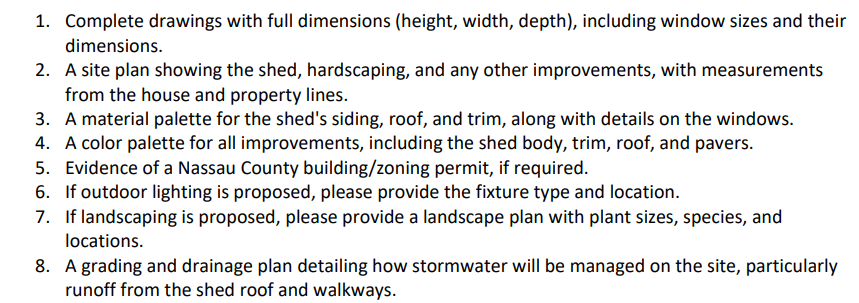 History of events (continued)
March 11, 2025: HOA Management Company Employee to HOA Resident
From: MASKED-Resident@outlook.com> Sent: Tuesday, March 11, 2025 11:50 AMTo: MASKED HOA Management Employee@ccmcnet.com>;
CC: MASKED HOA Manager @ccmcnet.com> Subject: RE:  MASKED-Community-Name  DRC Application- Shed and Patio Project
 
Good Morning MASKED HOA Management Employee, 
  The additional information was already sent to both you and MASKED HOA Manager on 03/02/2025.
 
March 11, 2025
From: MASKED HOA Management Employee@ccmcnet.com>;
Sent: Tuesday, March 11, 2025 12:19 PMTo: MASKED-Resident@outlook.com> Cc: MASKED HOA Manager @ccmcnet.com> Subject: Re: MASKED-Community-Name DRC Application- Shed and Patio Project

Hi MASKED-Resident,
I went back and reviewed the email from 03/02 and when both MASKED HOA Manager and I clicked the attachment, all we could see is the lot survey, like this:

We asked for the information because we could not see anything but the thumbnail of the survey. However, I just attempted to download the info and realized that you did in fact attach the follow up information as a PowerPoint Presentation. I have already forwarded that to the designee of the founder, and we will still need an application as part of the formal process. I'm attaching a fillable one so it can be done quickly from any technological device. 
Thanks MASKED-Resident!
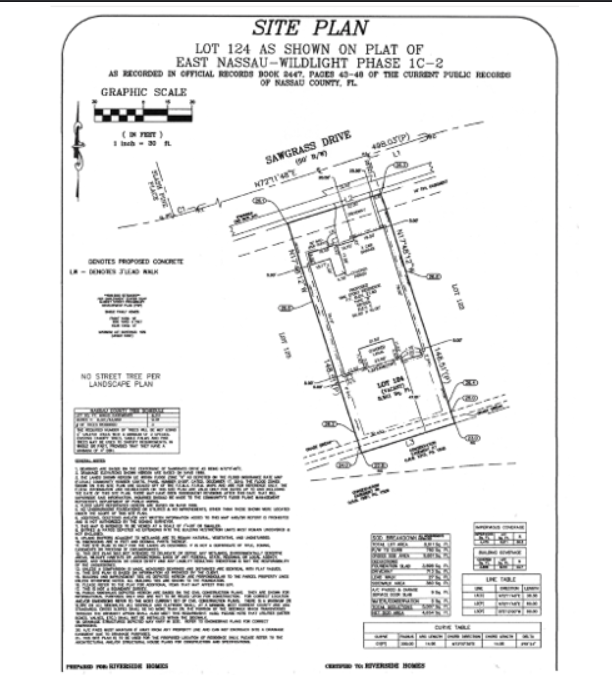 Author Note: I am guessing the Power Point file confused whomever – because there was a package to answer the request – not sure how to help someone who can’t review a file with multiple pages, but this seems to be confusing to someone
History of events (continued)
March 11, 2025: HOA Management Company VP  to HOA Resident

From: MASKED HOA Management VP @ccmcnet.com> Sent: Tuesday, March 11, 2025 4:43 PMTo: MASKED-Resident@outlook.com> Subject: MASKED-Community-Name Support

Hello Mr. MASKED-Resident,

I hope this message finds you doing well. 
My name is MASKED HOA Management VP and I work with the team at MASKED-Community-Name, providing support on behalf of the management company.
MASKED HOA Manager mentioned your shed and patio project, and I wanted to reach out to introduce myself. He also informed me that you wanted to speak with his supervisor, and I’d be happy to connect with you about that. Please let me know your availability this week if you'd like to discuss further.

I understand that MASKED HOA Management Company Employee spoke with your (MASKED-Resident-Name) earlier today and that another submission is currently under review. I’d like to clarify that none of your services have been discontinued. Whenever a resident mentions legal representation, we are instructed to cease direct communication on that subject in order to protect both the association and yourself. This does not affect any of your services.

I’m happy to answer any questions you may have, but even if you don’t have any, I wanted to ensure you have my contact information.
Wishing you a great evening!
Kind Regards, 

MASKED HOA Management VP, LCAM, CMCA, AMS, PCAM
Vice President, Community Operations 
8360 E. Via De Ventura Blvd. L-100
AZ 85258 c: MASKEDLinkedIn I Facebook I CCMCnet.com
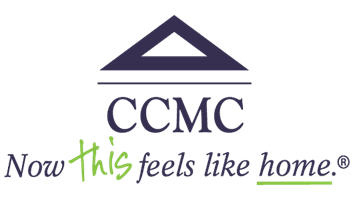 History of events (continued)
March 11, 2025: HOA Resident to HOA Management VP  (this is multiple pages) 

From: MASKED-Resident@outlook.com> Sent: Tuesday, March 11, 2025 10:20 PMTo: MASKED HOA Management VP @ccmcnet.com> Subject: FW: MASKED-Community-Name Support

For discussion 
 
Summary of Concerns where I can’t authoritatively speak – need an attorney to guide me
 
Selective Enforcement
Possible Bullying or Harassment (if not – there are significant operating concerns)
 
Summary of Concerns (layman level)
I’ve attempted to comply with HOA governance, sought guidance to understand process, requested processes, submitted with good faith everything I though necessary and the results are
I submitted a DRC thinking we were good
Answered questions and though we were still good
Had back and forth to follow up on this concern/action
 
I am hit with Attorney action completely unaware of any concern and deeper review - this actions do not seem compliant with governance
Request for processes are not provided
Request for any information is ignored or in one case referred to an attorney who does not have requirements to respond to me
My request to de-escalate or resolve this without additional expense is ignored
I informed the HOA that since you went nuclear to attorneys I may need to get an attorney to understand this situation on multiple exchanges – so the most recent “I can’t talk to you” does not muster
 
My application DRC is frustrated by question I never received in a DENY application forcing me to start from the beginning in your process
 
All inputs from Manager level are ambiguous.  I don’t understand any of the replies to drive any action or resolution.  I just get continual nondirectional, deferral to an attorney or complete silence.  The only attempt to talk on this shed concern was 3/7/24 and I am guessing at the discussion agenda until HOA-Manager-Masked says I can’t talk to you and this is what we were going to discuss but cest la vie.  Can’t talk to you now because you said “attorney”
 
I have a strong case for selective enforcement where the timelines and processes I can decipher show the HOA management in error with what would be expected proper communication, expectation management and timelines.  You can’t tell me I have 15 days and then charge me fees for attorneys 7 days later.  It is also not clear why this went from first notification direct to attorneys when the guidelines were 4 steps in the process.  I think.  I really don’t know because I get no answers from HOA Manager level to clarify anything
History of events (continued)
March 11, 2025: HOA Resident to HOA Management VP  (this is multiple pages) – page 2 of email
 
One thing not related to the shed.  There have been multiple newsletters stating that residents need to REFRESH the flower beds.  We had deadlines in letters sent.  We complied.
Interesting thing: none of my neighbors have even complied… curious if this is an enforcement issue or not?  How do you state a requirement and everyone in my vicinity except us comply with this requirement?
Leads to a question I have not asked – will add to asks
 
Another thing not related to the shed. Recently the “board of directors” email and candidates went out.  Interesting observations
The notification references how to bring your ballots in before the meeting if you cant attend but there is confusion on where are the ballots?
The HOA manager statement mentions an attachment for EPROXY but there is no attachment
I emailed on these communication gaps and the answer is “it might be in your mailbox or it will be soon”
We create more confusion on this matter to conduct such an important process… I think?!
 
Another thing on the board of directors vote communications
I submitted as candidate for Director
My submission never was coached and I am the only one who did resume format, everyone else did a couple paragraphs
Is it possible that this was left as is with no coaching on format (which there was no example of format) because of concerns that I am a pain in the ass and I should ensure to look differently than other candidates in my BIO?  That is conspiratorial, but a nudge of “this is what all others are doing” would be helpful so some of the kids is not like the others condition occurs with something as important as a member voted position
 
I am getting a feeling that I am on some kind of list which drive response of Ignore him, Separate him out from the herd for any voted position, Placate whatever is asked when you have to deal with him. A possible motivation on this is because I am asking really difficult stuff like what is your process? How did this get to this level? How do you deescalate? From my reading I see this as the governance – am I correct? How do I get DENY on a DRC when I don’t even know the questions I am being denied for?
 
Ask: 
I wish to understand the enforcement process
What is authoritative guidance – e.g. charter has bylaws which has lower level clarification governance that describes processes
What are the HOA services to residents and what can we expect (processes and timelines) in those services
What is the transparency on enforcement actions? Do we get metrics with total counts and categories so we (resident members) can see the focus areas of HOA management concern?
What are expectations for disputes? It has never been provided much like the enforcement process requested
What is reasonable for “complaint” if the processes to a common task like build a shed is frustrated? I submitted, answered questions and then got denied without even having the questions sent to me.  It is unusual to me that a professional HOA company can’t provide the process and requirements to do something as common as “build a shed” and yet what I have is all guesswork to meet the expectation.  
What is reasonable when requesting guidance on governance and process? Is this not a normal question from a resident/member?  If it is unusual fine, but if not unusual – why can’t those questions be answered by the HOA Manager?  I see lots of certifications and such (which I started researching) that says this is normal (my questions) and could/should be answered by maybe this ties back to “what is the HOA services to resident question” and I am making a poor assumption
History of events (continued)
March 11, 2025: HOA Resident to HOA Management VP  (this is multiple pages) – page 3 of email
 Executive Summary of timeline
Oct 2024: We tried to get requirements on this plan with no response
Jan 2025: We thought we were okay based on a conversation during a visit for a different matter
Jan 29: We understood we needed to submit the DRC process but also understood that we could not COMPLETE the project until approved
At this time, we directed the contractor to frame the structure (roof on top) to lock in all the work performed and not have any hazards with materials blowing around or walls falling over
We submitted the DRC as requested
Feb 11 -14: we sent inquires on DRC (no one stated any concerns on our actions with this shed by email or phone call)
Feb 13: HOA prepared a letter which was not received until after federal holiday.  HOA did not email this letter like the attorneys did – though governance states it should be
Letter states 15 days to respond
Feb 20: Attorney prepare letter
Feb 20: HOA sends additional questions for DRC process
Feb 21: Attorney email letter to us – DEMAND LETTER
I engaged HOA management with confusion
I was told, by HOA-Manager-Masked, we were given clear guidance (letters) – this was not a true statement as we did not have the letter or expectations at this time
I checked the mail – found the letter – first time we ever saw this expectation
I began my research and tried to understand how we got to the point of attorneys and demand letters
I stated my intent to comply and sent a series of questions
All questions have never been answered 
Feb 23: I studied governance from the HOA portal (180+ documents) to try to understand processes and sent series of question related to educating me on the processes being performed
I never received answers to any questions
I emailed attorney as per HOA-Manager-Masked direction and they never responded
The process that HOA-Manager-Masked informed me to go to the attorney is an HOA managed process and I was (still am) confused how the attorney is supposed to answer this.  My luck though because they have not communicated anything back to me since the Feb 21 engagement/communications
Found the HOA letter that stated I needed to respond in the next 15 days
Note: HOA letter states 15 days, attorney letter comes 7 days later
History of events (continued)
March 11, 2025: HOA Resident to HOA Management VP  (this is multiple pages) – page 4 of email
Feb 23: I sent email with my current understanding of any process that includes 4 steps 
Initial Letter- Written correspondence (1st letter) will be sent regular mail and email (if on file) to the homeowner and tenant (if applicable) of a violation requesting compliance.  The following schedule of correction dates will be used for the 1st Letter. (below examples are representative and do not constitute a complete list.)
 
5 days – trash cans, boats & recreational vehicles, routine lawn maintenance (mow, edge, rim, etc.), play equipment, misc. items stored on side of home.
15 days – Architectural violations (work already completed without an application), lawn maintenance (treat turf weeks, replace dead plants, mulch, etc), pressure washing.
30 days – sod replacement, paint house and major repairs.
 
If compliance is not obtained per the above schedule, proceed to the 2nd letter. If home appears vacant, proceed to abatement letter.
 
2nd Letter – Written correspondence will be sent regular mail and email (if on file) to the homeowner and tenant (if applicable) of a violation requesting compliance.  The 2nd  letter will indicate that if compliance is not obtained within a specified time period, then the matter will be referred to the Board and subject to a fine and/or referred to the Associate’s attorney.
 
Abatement Letter – sent certified and regular email (in lieu of 2nd Letter) Written correspondence will be sent via certified, regular mail and email (if on file) to the homeowner and tenant (if applicable) of a violation requesting compliance immediately upon receipt, or the Association may enter on the to the property and perform the necessary work. Owner will be billed for whatever service is required
 
3rd Warning Letter – Written correspondence will be sent via certified and regular mail to the homeowner and tenant (if applicable) with the following: 
 
        Note: This was never confirmed or responded to – is this process correct?
History of events (continued)
March 11, 2025: HOA Resident to HOA Management VP  (this is multiple pages) – page 5 of email
Shed communications summary
Note: this is a summary and I can provide the detailed emails with more than the summary that include my research summaries on governance documents and other commentary that I removed so you can see the history of the discussion and communication on the Shed efforts
 
 
10/28/24: HOA-Resident-Masked emailed HOA-Management-Employee-Masked  to inquire on requirement to build a shed “   We would like to put a shed in the backyard. Are there size requirements for a shed? Also if we are allowed to place a shed are we allowed to put it on a concrete pad or does it need to be placed on something else?”
 
Note: No response provided
 
1/15/25 (we guess or estimate as it was not written down by the HOA management or by us) – Due to neighbor complaints (Joe and Lori Grube)  on our “trashcan run” being installed by the contractor; HOA-Manager-Masked  and HOA-Management-Employee-Masked “HOA-Management-Employee-Masked” came to the house to direct us the following: 
You can’t go over a property limit of 5 feet from the house
You can’t step on your neighbors grass
You can’t access your gate on this side and need one on the other side of the house
You need to not have this gate on this side
 
My response: 
The gate is fine
I wont touch the grass 
I will ensure the contractor understands the property boundaries and stays within that boundary
I will have a gate placed on the opposite side of the house
 
I explained: both HOA-Manager-Masked and HOA-Management-Employee-Masked 
The developer is putting in a French drain on the other side of the house due to the level of moisture and marsh that is between houses
I plan on having some type of walk due to the moisture
To HOA-Management-Employee-Masked: (I pointed at a concrete pad that was built) Do I need to do anything with the HOA if I am going to build a shed on the pad?
Answer “if it is not seen from the street we wouldn’t be concerned with what you do in the backyard. If you have any questions though, it might be best to submit a DRC”
 
NOTE: This was understood as not required because this is not seen from the FRONT street and later we discovered that was actually intended to mean “if anyone, anywhere, can see it… you need a DRC” which, later in reading I realize is not proper by existing governance and the shed would require a DRC regardless of being seen or not seen by anyone.
History of events (continued)
March 11, 2025: HOA Resident to HOA Management VP  (this is multiple pages) – page 6 of email
1/20/25: Started project with contractor
 
1/29/25: HOA email: identified that we were building a shed and directed we needed to do the DRC process prior to “completion” with attachment “Yard Features 1 (1).pdf
HOA-Management-Employee-Masked: “We wanted to reach out because we noticed you are building what appears to be a shed or storage of some sort in the backyard. Because this can be seen from a common area/road, please submit a DRC application for approval prior to completing construction. Also, please attach a Lot Survey and any additional, helpful information such as color, style, etc. I have also attached the design guidelines outlining ancillary structures (Page 2: D-9).”
HOA-Resident-Masked  responded with the DRC application and baseline submission based on guidelines provided
I apologize HOA-Management-Employee-Masked
When you and HOA-Manager-Masked came by I had asked about this and though I understood if the shed could not be seen from the street to mean the front street.  Anything I do in my yard will be seen by a side street.  I will work up the application.
 
There will be an additional privacy wall to block the street view of the shed (straight wall) where we intend to put a paver patio.  I will add those to this plan/application.  This is to do a few things
Privacy 
Block view of the shed (security) so people cannot see into it
 
Color and Style are intended to match the primary residence/house so it is esthetically similar to the primary residence (hardy bord, same color pallet)
 
2/11/25: HOA-Resident-Masked emailed “  Just checking in to see of we have any updates on the approval for the shed yet?”
2/13/25: HOA-Management-Employee-Masked replied “I'll follow up with the DRC and let you know what they say.”
2/13/25: HOA prepared a letter to send to us with “STOP” direction
2/14/25: HOA letter is post marked 2/14/25
2/15/25 through 2/17/25: Weekend and Federal Holiday
2/18/25: First possible date of delivery (certified) by USPS (we were not home from 2/15/ through 2/17)
2/20/25: HOA-Management-Employee-Masked emailed an attachment and stated “Attached is the drawing of your project that was included in your application. The Town Architect has added some additional questions. Please respond to these and email them back to me so I can forward them to the Town Architect.” Attachment “Pages from_DRC-1c2-124-3400 MASKED-Resident-Address Dr-Shed-_2025.02.03 (1).pdf”
2/20/25: Attorney letter drafted (dated)
2/21/25: HOA-Attorney-Masked from FLcalegal “McCabe | Ronsman” sends Demand Letter by email (something that HOA failed to do earlier in any process that we can tell)
Signature card for the mailer – we never signed for this… not sure who did
History of events (continued)
March 11, 2025: HOA Resident to HOA Management VP  (this is multiple pages) – page 7 of email
2/21/25: HOA-Resident-Masked emailed HOA-Manager-Masked and HOA-Management-Employee-Masked with questions on where any process or instructions exist if there is dispute of the HOA enforcement. Expressed we did not feel we were given any notification to “STOP”
HOA-Attorney-Masked
Spoke with HOA-Manager-Masked (CCd)
Some kind of miscommunication or misunderstanding maybe – I will let the HOA determine what they want to communicate for your efforts and actions based on your warning order sent to me.
 
From multiple emails and conversations, we did not realize that any “STOP” requirement were given. I directed any work stop to stop and informed the Contractor to “button up” the work, clean up the area today and I will wait for whatever this approval process duration takes to take whatever the appropriate next steps are.
 
Button up is defined as: ensure no safety concerns exist with whatever exists in this effort.  I don’t need lose materials blowing into some other property, person, etc..
 
For HOA (HOA-Manager-Masked)
This expectation was not clearly understood.  I am uncertain how/why but it is not the willful negligence of this community member.  I am also disappointed this was not clearly stated and the only written statement I can find (other than verbal discussion where this was not clearly stated) is this from email sent 1/29/25.
 
“We wanted to reach out because we noticed you are building what appears to be a shed or storage of some sort in the backyard. Because this can be seen from a common area/road, please submit a DRC application for approval prior to completing construction”
 
It was our assumption that engaging in the process was sufficient as long as the structure was not “complete” – and maybe the understanding of the word “complete” as a misunderstanding on our part.  Statements such as “you must stop any future construction” --- I think there would have been sincere clarity on that sentence/statement.  I cannot find any other direction/directive written or by verbal interview of my wife (who has been communicating with the HOA staff) with anything as clear as my example.  I will state that during your site visit regarding the trashcan runs I asked (I believe HOA-Management-Employee-Masked) “what do I need to do for building this shed” and the answer was “nothing unless seen from the street” pointing to the front of our house.  I did not realize the side street over 120 feet away was also considered “the street”
 
Maybe that doesn’t matter to the HOA; culpability that things are not clearly understood prior to engaging attorneys.  I will get more involved in the HOA now and possible submit candidate for the HOA Board of Directors in March (due by Feb 28th, 2025)
History of events (continued)
March 11, 2025: HOA Resident to HOA Management VP  (this is multiple pages) – page 8 of email
2/21/25: Phone call: HOA-Resident-Masked to HOA-Manager-Masked : conversation explained our confusion on this process and the legal demand letter.  HOA-Manager-Masked stated that we were informed and he has seen that guidance that was sent. I explained I have no such guidance. HOA-Manager-Masked explained that it was sent and was snub in stating the HOA management company did what it was supposed to do. HOA-Manager-Masked stated he would talk to the attorneys stating we were complying with the demands
2/21/25: HOA-Resident-Masked, due to end of day, not seeing any communications as promised – emailed HOA-Attorney-Masked – informed the attorney that we were complying with the demands and halting work when things were accomplished to ensure safety from blowing materials or future concerns of what existed in the structure of the shed.  
HOA-Attorney-Masked
Per my discussion (held at call placed today 11:26 EST), HOA-Manager-Masked stated he would communicate with the attorney office and I would be copied and I have not seen that correspondence.  Post my email to your office I sent a follow up email message direct to HOA-Manager-Masked with no response.  (sent at 12:56 EST today) 
 
I am reporting so you are office is aware work has STOPPED
 
I am also reporting that I requested any HOA dispute process to the claimed charges for noncompliance.  I am uncertain on any due process within HOA enforcement actions and realize you represent their interests.  I am not paying any funds at this time until I understand agreed to (HOA) due process for dispute.  If there are no processes and this charge is still levied; I will secure legal representation and have them reach out to the HOA and your office to properly handle this concern.
HOA-Attorney-Masked replied “Received and thank you, I will speak with HOA-Manager-Masked and let you know about the next steps re: the outstanding violation and your application approval. 
2/23/25: HOA-Resident-Masked sends HOA-Attorney-Masked and copied HOA-Manager-Masked  and HOA-Management-Employee-Masked  a statement of what we understood with a series of questions. This was a response of all accessible HOA guidance documents (182 documents) that I read.  Many of the documents are not searchable but we still read through all of these on this date.
Attempted to warn the HOA that I feel wronged and will fight this direction “.  I wish to resolve this, but if the HOA does not deescalate this direction, I have no choice but to match. I am assuming this will incur additional fees on both parties which is another unnecessary direction and decision by the HOA.”
We would not be here if you had better communications and processes to manage this community. While this is a small sum, it is the principle of argument that the HOA failed to confirm that we understood any condition of non-compliance prior to escalation of engaging attorney offices.  Had the HOA informed me and confirmed I understood, I would have complied prior to the escalation and fiscal costs incurred. 
Three things
I am waiting for any due process from the HOA on this matter
I have put my application together to join the HOA Board of Directors and will send that in separate correspondence within intent to aide in correction of these mismanaged processes.  I am hopeful I can contribute to the improvement of HOA services (pro bono) by providing my expert judgement and skills around the root causation of this problem.  Literally correct these mismanaged conditions on a daily basis for fortune 500 customers.
I will remit payment based on the board application requirements with expectations those funds are possibly returned after due process is completed
History of events (continued)
March 11, 2025: HOA Resident to HOA Management VP  (this is multiple pages) – page 9 of email
2/23/25: Follow up email from HOA-Resident-Masked  to previous audience:  I just read the HOA provided letter (from my mail box) dated February 13, 2025.  The letter states “We understand that many times residence are simply unaware that a problem exists or we may have observed a very temporary situation.  However, we ask for your cooperation in remedying the concern in a timely manner  contacting the office regarding the  situation within the next 15 days” 
It is curious that this letter (which I just opened today) gives a timeline of 15 days to remedy the concern and contact the office but the attorney letter is send at +7 days from this letter.   Someone able to educate me on what your expectations and enforcement process are?  I am very confused on how to comply with the current process and communications.
I did contact the office (shown in the timeline) – never clear this letter existed or “stop” stated
I did initiate the process for DRC when notified by email. I did not stop, agreed.  However, I assumed engaging in the DRC process was required and initiated that process based on the communications that was occurring from Jan 29 to Feb 20, 2025.
I did not stop construction because it was smaller efforts that do no “complete” the project – maybe my poor judgement to understand your intent with the communications provided.  I don’t read intent, I read definitions and what I received I did not understand we were failing to meet your intent until the demand letter was sent and effectively communicated the definition of your intent (stop construction)
 
2/23/25: HOA-Resident-Masked  new email: Inquiry to what the actual enforcement processes are with my understanding from the governance documents
From the document
Initial Letter- Written correspondence (1st letter) will be sent regular mail and email (if on file) to the homeowner and tenant (if applicable) of a violation requesting compliance.  The following schedule of correction dates will be used for the 1st Letter. (below examples are representative and do not constitute a complete list.)
 
5 days – trash cans, boats & recreational vehicles, routine lawn maintenance (mow, edge, rim, etc.), play equipment, misc. items stored on side of home.
15 days – Architectural violations (work already completed without an application), lawn maintenance (treat turf weeks, replace dead plants, mulch, etc), pressure washing.
30 days – sod replacement, paint house and major repairs.
 
If compliance is not obtained per the above schedule, proceed to the 2nd letter. If home appears vacant, proceed to abatement letter.
 
2nd Letter – Written correspondence will be sent regular mail and email (if on file) to the homeowner and tenant (if applicable) of a violation requesting compliance.  The 2nd  letter will indicate that if compliance is not obtained within a specified time period, then the matter will be referred to the Board and subject to a fine and/or referred to the Associate’s attorney.
 
Abatement Letter – sent certified and regular email (in lieu of 2nd Letter) Written correspondence will be sent via certified, regular mail and email (if on file) to the homeowner and tenant (if applicable) of a violation requesting compliance immediately upon receipt, or the Association may enter on the to the property and perform the necessary work. Owner will be billed for whatever service is required
 
3rd Warning Letter – Written correspondence will be sent via certified and regular mail to the homeowner and tenant (if applicable) with the following: 
The Nature of the alleged violation
The proposed sanction to be imposed, i.e. (refer to complete list in Chapter 8.2.(a) of the Community Charter)
Board will have the authority to levy a fine up to $100.00 per day, per violation
Suspend the righto use Common Area facilities, Association sponsored events and/or recreation events (other than as required to provide vehicular and pedestrian access and utilities to the Unit which they own or occupy). 
 
Stated in my email “Perhaps I can setup a discussion to understand this governance. If I need an attorney present to do this, please let me know.”
History of events (continued)
March 11, 2025: HOA Resident to HOA Management VP  (this is multiple pages) – page 10 of email

2/24/25: HOA-Manager-Masked  responds to one email with “Thank you for reaching out with your inquiry. I understand the importance of having clarity on the process for resolving disputes related to enforcement charges. To ensure you receive the most accurate and comprehensive guidance, I will defer to the association attorney, who can provide you with a clear understanding of the procedures in place for reviewing and overseeing such matters.
If you require any assistance in facilitating communication with the attorney or obtaining relevant documentation, please let me know. I am happy to help in any way I can.
 
2/25/25: HOA-Resident-Masked  emailed HOA-Attorney-Masked (Attorney) to ask “HOA-Attorney-Masked Any idea when you will get back to me on this?”
 
2/27/25: HOA-Management-Employee-Masked emailed to state “I just wanted to touch base with you and let you know that I followed up with the Town Architect on your project, and they let me know that they are still in the review process, but we hope to have their review comments early next week! “
 
2/28/25: HOA-Management-Employee-Masked emailed a DENY DRC statement (attached) “Unfortunately, your application is not approved at this time due to insufficient information. For further details on what is needed, please refer to the attached letter. We welcome your revised submission and are happy to assist you with any questions.”
 
3/1/25: HOA-Resident-Masked  emails “
I am getting started on my homework but I do wish to call out that this is another process that is frustrating
 
I am attaching what I have from the first communications on this matter and I answered every question asked in this document.
 
Now I get a DENY consideration with additional questions well above and beyond the first communications
 
HOA-Manager-Masked
I would like to speak to someone in leadership of the Board or management.  I am attempting to comply with direction, find guidance that countermands what is happening in process, continual creep of questions where I am guessing.   This is not good for the community, the HOA or me specifically.  I can’t comply with something if I have to guess or iteratively respond.
From the most recent attachment sent now I have some VERY Specific questions never asked before.  Also requiring things that require professional services like a draftsman, survey team to solve for.
 
I will now engage to understand what the DRC Decision processes are.  I’d like to understand the specific task and asks that the DRC committee or agency has to perform to as measurable tasks in the DRC decision process so I can understand how information is not communicated clearly to the HOA membership
History of events (continued)
March 11, 2025: HOA Resident to HOA Management VP  (this is multiple pages) – page 11 of email
3/1/25: HOA-Resident-Masked Emails “I will now engage to understand what the DRC Decision processes are. 
Correction
Will send one more email with updates to answer these questions without securing professional services
If this fails, then I will need time to get professional services involved to provide the requested information
 
3/2/25: HOA-Resident-Masked  emails new DRC package to HOA-Management-Employee-Masked  and HOA-Manager-Masked 
I am growing in my concern the HOA lacks competence to perform the function in a satisfactory approach to work with the HOA customers (body of stakeholders).  I have attempted to comply, communicate and meet with all HOA expectations and am witnessing weaknesses where the HOA does not communicate processes, does not reference or cite governances, does not respond in a timely manner prior to engaging in escalation that incur costs.  When requesting information the response appears to be ignored or treated contemptibly where the HOA management will get to it when they feel like it, while in the same duration are inflicting threats and financial costs to the HOA member (that would be us in this context).  I am hopeful that this is a one off condition of miscommunications but my attempts to work with the HOA are not sufficient to deescalate or communicate timely and effectively. 
The specifics of my concern in the Deny letter are: there isn’t transparency on the expected information and I am guessing.  Attempts to answer questions were insufficient to these guesswork efforts on my behalf.  The understanding on what the DRC needs to evaluate (process and specific actions or evaluation points of an application) to meet HOA expectations are communicated piecemeal directly contributing to the anxiety of the HOA member (that would be us) to meet the expectations --- again, which were not clearly communicated
Submitted the answers to DRC based on the DENY letter
 
Note: All questions sent in the Deny letter were never seen prior to obtaining the deny letter
 
3/7/25: HOA-Manager-Masked  email “I am reaching out to see if you would like to meet to discuss any of your questions and concerns. I am available on Monday or Wednesday if either of these days work with your schedule. “
 
3/7/25: HOA-Resident-Masked  sent Email “ I will look at my schedule. With out without your attorneys? 
 
3/7/25: HOA-Manager-Masked  email “It will be just me. Please know that I am committed to working with you to find a way forward that leads to a positive outcome. “

3/7/25: HOA-Resident-Masked  email “I can do Wednesday at 930 – 1030 or 3 – 4 pm. I am waiting on a consultation with an attorney that I hope to accomplish prior to this meeting and if I can’t accomplish that the agenda may be abridged until I can retain legal counsel. Prudence are for us to have legal counsel prepared as the HOA already has that initiated and taken actions through an attorney.”
 
3/10/25: HOA-Manager-Masked  emails “ Good afternoon. I appreciate your update and understand your concerns. My intention was simply to provide assistance with your shed application. However, given the involvement of legal counsel, I will not be able to meet at this time.
Please don't hesitate to let me know if there is anything I can do to help with the application. “
History of events (continued)
March 11, 2025: HOA Resident to HOA Management VP  (this is multiple pages) – page 12 of email
3/10/25: HOA-Resident-Masked  emails “
I am not sure I understand – your legal counsel stated you cannot speak with me?
If I am an HOA resident/member and have a series of questions that have yet to be answered – I need to have a better understanding of this.  
Am I now being penalized by the HOA and HOA Manager for services I pay for?
I have no answers to a series of questions I submitted with a perspective that the HOA management company or manager is the responsible entity to answer those questions on existing policy, guidance, process.
Maybe I misunderstood the HOA management company functions – is there a list of services provided to the HOA membership that I can review so I understand if my questions are inappropriate for HOA management response?
to one of my earlier questions and concerns – I requested someone above your level (your boss) so I can have a discussion on concerns where I’ve inputs in (questions) and they seem to be ignored or deemed unnecessary to provide response too.
Now I am under the impression that services from the HOA management team are revoked to this HOA Member because of the HOA Manager “DECISION” to escalate the Enforcement process-- (that you will not provide me after 2+ weeks and deferred to an attorney who I cannot give direction to).  You made the decision to go legal quickly and unaware if I even knew the concerns/direction of the HOA and now you are revoking any services or guidance to the community member (me) because of your decision?
Very concerning, very confused.
 
3/10/25: HOA-Resident-Masked  emails HOA-Management-Employee-Masked and copied HOA-Manager-Masked: 
HOA-Manager-Masked stated he cannot speak with me on this matter and to close the loop on this you may need to talk with him if you are allowed to answer this question. I am uncertain what can be stated due to the denial of HOA services directly to the  Family – this address MASKED-Resident-Address Drive
 
If anyone can tell me where this application sits would be helpful
Denied, start over we threw all your stuff out and you go back to GO and start over
This is added to the existing request for review and those steps look like this (process)
Based on the HOA Manager (HOA-Manager-Masked) statement he cannot talk with us – all HOA services are denied or will be treated as NO SERVICE or RESPONSE going forward without clarification to the HOA Member - until legal issues are resolved
Other options I am not aware of
History of events (continued)
March 11, 2025: HOA Resident to HOA Management VP  (this is multiple pages) – page 13 of email
3/11/25: HOA-Management-Employee-Masked  Email
Good Morning, Mr. , 
Thank you for reaching out. I understand that you feel you were denied services, and I’m sorry for the confusion. However, our services are still available to you. We are happy to assist further and clarify misunderstandings.
Your application was not approved because additional information was needed to move forward. Although the application wasn’t approved initially, the designee did provide guidance on how to resubmit the application with the necessary details.
To help move the process along, you need to resubmit your application along with a lot survey, specs, and the requested information. Once I receive the updated documents, I will pass them along for review. If you have any questions about what’s needed, we're happy to assist with that as well.
For your convenience, I’ve included the information from the letter below. I know I sent the Yard Features Guidelines back in January, but I am attaching them here as well for ease of access.
3/11/25: HOA-Resident-Masked  emails: 
Good Morning HOA-Management-Employee-Masked, 
  The additional information was already sent to both you and HOA-Manager-Masked on 03/02/2025.
 
Note: It seems from some coordination no one knew how to open the Power Point file or there were some challenges that were not read or understood in what was sent
History of events (continued)
March 11, 2025: HOA Resident to HOA Management VP  (this is multiple pages) – page 14 of email
Questions summary:
2/21/25: Can you please provide any HOA process or instructions when I have dispute with the HOA on enforcement charges where the dispute is allowed review and oversight if those charges are rightful? Cleary stating: I wish to dispute that I am being charged additional enforcement fees where I attest that HOA has culpability where it is not clear within its’ enforcement process and expectations
2/21/25: To Attorney HOA-Attorney-Masked, Copy HOA-Manager-Masked  and HOA-Management-Employee-Masked : “I requested any HOA dispute process to the claimed charges for noncompliance.”
2/23/25: Series of questions related to governance and processes were sent
Which document is the superior document?  The bylaw or the specific deed enforcement policy? Normally there is a mater document like Charter that builds Bylaws that builds processes – correct?  So the Process “Deed enforcement…” is the governing document that articulates to the audience (residents/tenant/stakeholder) how enforcement will be pursed?
Is the Deed Enforcement document the outline of the correct enforcement process?
If so, the initial letter (February 13, 2025) allots 15 days for my condition/concern, correct? Which would be February 28, 2025 at best from letter date
If so, the legal process engaged is in violation of the agreed to document and enforcement process, correct?
Important note on these understandings: I have not received the 1st letter by email as per this document’s process
I have not had a second letter prior to engaging the attorney office as per this document
If the Deed Enforcement language allows to deviate from the outlined process, can the HOA go direct to Attorney actions without the Board consent?
Can the HOA do this action without any confirmation the “violator” is informed with specificity on the violation, the expectations and timelines?
Policy and governance in these documents give reference to under documents.   Reader cannot find or validate they know they are reading the correct referenced document as it is continually written with inference.  Is the HOA obfuscating the tenants and reader and then levying an enforcement action that is undefined?
Policy and  guidance in the DEED ENFORCE document is  vague where it references loop hole language of such as “(below examples are representative and do not constitute a complete list.)” which is not understood language.  This specific and cited example does not allow for the reader (customer/tenant) to understand all possible conditions, limits of those conditions, costs or enforcement expectations of the conditions when stating “does not constitute a complete list”. Where is the complete list?
3/1/25:  I’d like to understand the specific task and asks that the DRC committee or agency has to perform to as measurable tasks in the DRC decision process so I can understand how information is not communicated clearly to the HOA membership
History of events (continued)
March 12, 2025: HOA-Management-Company-Employee to HOA Resident
From: MASKED HOA Management Employee@ccmcnet.com>;Sent: Wednesday, March 12, 2025 11:09 AMTo: MASKED-Resident@outlook.com> Cc: MASKED-HOA-Manager @ccmcnet.comSubject: Re: MASKED-Community-Name DRC Application- Shed and Patio Project
 
Good Morning Mr. and Mrs. MASKED-Resident, 
 
The Designee of the Founder has reached out to us with an update on your application. They have requested that a zoning permit from Nassau County be submitted so they may continue with their review. For your convivence, we have attached Nassau County's Zoning Permit application. Once you receive your permit, please forward it and I will be happy to pass it along.
 
Thank you so much,
 

March 12, 2025: HOA Resident to HOA-Management-Company-Employee
 From: MASKED-Resident@outlook.com> 
Sent: Wednesday, March 12, 2025 8:24 PMTo: MASKED HOA Management Employee@ccmcnet.com>; 
Subject: RE: MASKED-Community-Name DRC Application- Shed and Patio Project

MASKED HOA Management Employee  
Slight adjustments on the package for the measurements from property edge (5”BRL required) and one comment in the response questions (when reading it over) was a big confusing – so I updated that to have more clarity (slide 5 bullet changed)
 
Shed base is on level ground for 5 foot before a significant slope/break that is about 40 degrees (for 12 Ft)
 
We will get the permit this week and forward that as soon as we have what is required
Author Note: This is important – I sent a new package that adjusted the 5 foot easement on the documentation and explained the slope. Later this is cited as missing in the DENY application DRC in April 2025
History of events (continued)
March 14,2025: HOA-Management-Company-Employee to HOA Resident

From: MASKED-HOA-Management-Employee@ccmcnet.com>;Sent: Friday, March 14, 2025 4:42 PMTo: MASKED-Resident@outlook.comSubject: Re: MASKED-Community-Name DRC Application- Shed and Patio Project
 
Hi MASKED-Resident,
 
Thank you so much for letting us know. I will pass this along, as well as the permit when you send it, and let the designee know.
 
Hope you all have a great weekend!

March 15, 2025: HOA Resident – big homework project
Took the time to thoroughly read all the governing documents, updates, changes
Some documents are updated but you have to read it in the entirety, and take the time to map to former document version – so you can find out what changed (it is not identified)\
Some processes point to other 

March 15, 2025: HOA Resident to HOA Manager and HOA-Management-Company-Employee Page 1 of x
From: MASKED-Resident@outlook.com 
Sent: Tuesday, March 18, 2025 10:26 PMTo: MASKED-HOA-Manager @ccmcnet.com; MASKED-HOA-Management-Employee@ccmcnet.com Subject: MASKED-Resident-Address - Dispute questions
 
In the absence of any commentary from the HOA – I have continued attempting my understanding of Charter and Bylaws and I typed them out since they are not scannable or searchable… so forgive typos. I have sent lots of question and not received any answers to date – which is now 30 days past the initial letter received with compliance concerns.  This letter was received and read on the date the attorney letter was received by email (February 21, 2025) and I engaged to attempt understand on what is this concern and how we got to attorney level actions.  I am writing this letter because I have no communications or connection to the Board who have not reached out to us based on the Dispute process or any guidance we have read.
 
Current understood condition state:
As per my questions, I was referenced to the attorney and they don’t work for me nor have to answer me.  If the excerpt of the enforcement process appended below is accurately captured (typed); this states the process is not necessary to be followed in the first paragraph, Directly to my concerns, We do not understand how an HOA letter dated February 13, 2025 was sent. We could only receive by mail on February 18th, 2025. This was not emailed which is on file (as per directives in the Governing documents). This letter was physically acquired and reviewed on February 21, 2025 when receiving an Attorney demand letter received electronically by email on February 21, 2025.
History of events (continued)
March 15, 2025: HOA Resident to HOA Manager and HOA-Management-Company-Employee Page 1 of 8- All notes are hand typed as the documents do not allow you to copy (image only)
 
Regards to the letter charging me fees for attorney, under speculation  and claim of possible “selective enforcement” I reached out to the HOA management company for a dispute process and requested clarity on the answer of “do I have to pay this fee if I feel it is an error to have escalated with insufficient time to comply or respond?”  This question was on the bases that there are possible errors in the HOA (or Board, Committee) in taking an enforcement action which are not addressed in any governing documents.  What happens when the HOA gets it wrong? To date, the only information we have is a letter with Attorney Demand letter stated claims, which we don’t deny we operated in error.  This error was based on two episodes of miscommunication with HOA Management.  There were additionally multiple episodes of following up with the HOA Management company with no clarity on the HOA expectation where these concerns could have been identified.  This includes not sending the expectations (letter) by email as per the governing documents.  Fees, which we do feel are not our responsibility, were incurred whereas the HOA made decision to engage in escalation to Attorney demand letters where possible selective enforcement occurred.  This specific case, we were not offered due process or proper notification for the member (us) to comply prior to taking the escalation action. 

Regarding who escalated this decision, I have concerns this was personal.  My neighbor (MASKED-Neighbor-Name) is on the Covenant Committee and could have instigated actions to recommend enforcement escalation that are not within the expectations of Governing Documents. I would like to specifically know if the Covenant Committee directed this action.  I have to ask that because if our neighbor, who is on this committee, pushed advice to the Board to escalate this concern.  The Board’s trust was abused with results of an unfortunate attempt at bullying and harassment.  I am uncertain if this can be divulged and feel it may be unethical to inform us if this concern was actually what occurred.  I wish to ensure the Board to understand my concern because ethical treatment and trust are necessary if we are all to work together with the lowest levels of conflict resolutions. If we have a Committee member engaging bullying; this needs instant correction and that type of entity is not serving the community but their own self-interest.  If the Board wishes to ensure HOA residents are treated equitably and fairly, the recommended investigation is only so the Board can protect the community from these behaviors.  I have no information to support my concern, but the Board and HOA Management company has information on how this decision was made and actions recommended that were taken in our specific case.   If my concern has merit and records, I request the board take actions to remove anyone who is building special conditions.  No member of the community that engages in harassment, bullying or building special conditions can serve the best interest of the board or the membership. While that is allegation, it is not conspiratorial.  Our Neighbors have already engaged HOA management whereas MASKED-HOA-Manager and MASKED-HOA-Management-Employee arrived at our house because of the MASKED-Neighbor-Name family concerns on a DRC approved build.  While the correction applied by the HOA management company was necessary, it could have been solved with a neighbor to neighbor conversation. If I know an entity is quick to run to a governing body to enforce, then it is not beyond my consideration they would use authorities and trust to also pressure enforcement.
History of events (continued)
March 15, 2025: HOA Resident to HOA Manager and HOA-Management-Company-Employee Page 2 of 8
  
Questions: 
Will the HOA provide (whoever it needs to be, by whatever entity) the actual enforcement process that residence are expected to follow?
Review of the Enforcement process independent document; it declares a process that does not have to be followed as per the first paragraph. What was the decision process used in our specific case that differs from the suggested process?
Based on the “governing document” what governance allowed that deviation from the recommended process? 
Who (what entity) made the decision to escalate to attorney level with under 15 days as per the February 18, 2025 letter by the HOA?
HOA Board clarity that not allowing the 15 days to respond is not considered selective enforcement? As per Governing Documents specifically that allowed this shortened timeline
Was this dispute process (appended below) considered or followed?
Follow on question: Since it has not happened, when will the decision maker at Board level  meet their obligation to meet with me or discuss with me, with explanation, showing the actions by the HOA and Board were properly enforced based on the agreements we have to be governed by the HOA via the Governing documents?
If the timer started on dispute process based on my request to engage the Board; does the HOA or Board consider the 30 day requirement for dispute satisfied and if not, when?
Does my explanation of conditions change the HOA (or Board) understanding where fees were charged incorrectly because of culpability the HOA (or Board) “jumped the gun” inappropriately?
Regards to possible “bullying” will that identity be provided? (Board member, Committee member) and/or will the Board independently investigate this concern so as to ensure no other HOA Member is treated differently from expected processes?
Will the HOA management and Board concede that actions and decisions in our specific case had inappropriate decisions and actions to deescalate next possible legal steps?
Do I have to pay the legal fees when the actions taken by the HOA may be inappropriate based on concerns of selective enforcement? If so, please show me governance where this is still a requirement that I pay fees when the HOA (my dispute claim) violated following my agreements as per the Governing Documents.  This could have been solved much earlier if HOA understands that the Member (who may be in violation) has the expectation through HOA (or management company) with clear communications of the concern (alleged violation). I was not afforded that luxury to clarify I understand the HOA expectation and was given less than 72 hours before the Attorney Demand letter arrived.
 
Settlement offer: If the HOA wishes to deescalate the actions they have taken, admits to error in enforcement, investigate the entities that drove this escalation in direct conflict (I claim) against the spirit of Charter, Bylaws, Enforcement process. In layman language - if my dispute is considered reasonable and fair before we escalate to court/legal next steps 
Update guidance and governing documents to clearly express to the HOA members what the enforcement process is rather than current process (appended) that suggests a process that may or may not be. Membership deserves accountability in the process where they can understand clear expectations to comply.  Emergency powers allow for special conditions and our specific case had no emergency powers concerns (safety specifically). A clear process that is not “fluffy” if it will or will not used can allow for HOA members to meet expectations.  Governance that defines the HOA (Board, Committee, Management company) will attempt contact with improved definition on how the HOA wishes to ensure the HOA Member is cognizant of the actual enforcement violation will set conditions where the escalation to Attorney Demand letter is not an immediate next step.  If we knew, we would have complied before we got to this level.
Remove fees charged to the Member (us) whereas selective enforcement could be reasonably considered based on the dates of documents that did not allow minimal response time prior to a decision to engage attorney demand letter and charges
Investigate and correct whereas any entity could have influenced escalation unfairly on personal grounds – e.g. my neighbor. I am very hopeful this concern is not true.  I do have to ask for this review though because both Lori Grube, who is on a committee, and now her Husband (Joe Grube) who is seeking a Director position – if they are using the trust inappropriately and unethically, can create a lot of negative conditions for members and the Board (or related governance entities) 
If my concern is proven true: the Board should take actions to remove those members that escalated this case in an inappropriate manner
History of events (continued)
March 15, 2025: HOA Resident to HOA Manager and HOA-Management-Company-Employee Page 3 of 8
  
Appended information that I think relates to this, in absence of any discussion or dispute discussion to clarify our understanding of HOA (Board, Committee, Management company) decision criteria and/or actions.
Charter
 
8.3 Board Decision to Pursue Enforcement Action
The Associate’s decision to pursue enforcement action in any particular case shall be left to the Board’s discretion, except that the Board shall not be arbitrary or capricious in taking enforcement actions.  For Example, the Board may determine that, in a particular case: 
The Association’s position is not strong enough to justify taking any further action; 
The covenant, restrictions, or rule being enforces is, or is likely to be construed as, inconsistent with applicable law;
Alther a technical violation may exist or may have occurred, it is not of such a material nature as to be objectionable to a reasonable person or to justify expending the Association’s resources; or
That it is not in the Association’s best interest, based upon hardship, expense, or other reasonable criteria, to pursue enforcement actions.
A decision not to enforce a particular provision shall not prevent the Association from enforcing the same provision at a later time or prevent the enforcement of any covenant, restrictions, or rule.
 
8.4 Attorneys’ Fees and Costs
In any action to enforce the Governing Documents, the prevailing party shall be entitled to recover all costs, including, without limitation, attorney’s fees and court costs, reasonably incurred in such action, in addition to such other amounts as may be authorized by Florida law.
History of events (continued)
March 15, 2025: HOA Resident to HOA Manager and HOA-Management-Company-Employee Page 4 of 8
  
Chapter 19 – Dispute Resolution and Limitations on Litigation
 
19.1 Agreement to Encourage Resolution of Disputes Without Litigation
(i)  any dispute subject to the dispute resolution process set forth in Florida Statues 72.,311, without first complying with that process and
(ii) any Claim described in Section 19.1(b) which is not subject to Florida Statues 720.311 or excluded by 19.1(c), without first complying with the dispute resolution procedures set forth in Section 19.2 of this Chapter;  all in a good faith effort to resolve such Claim or dispute
Claims. As used in this Chapter, the term “Claim” shall refer to any claim, grievance, or dispute arising out of or relating to: 
The interpretation, application or enforcement of the Governing Documents; 
The rights, obligations, and duties of any Bound Party under the Governing Documents or
The design or construction of improvement within the Community, other than matters of aesthetic judgment under Chapter 5, which shall not be subject to review and shall not be subject to this Chapter
Exceptions. Notwithstanding the above, the following shall not be considered “Claims”: unless all parties to the matter otherwise agree to submit the matter to the procedures set forth in Section 19.2; 
Any suit by the Association to collect assessment or other amounts due from any Owner; 
Any suit by the Association to obtain a temporary restraining order )or emergency equitable relief)_ and such ancillary relief as the court may deem necessary in order to maintain the status quo and preserve the Association’s ability to enforce the provisions of Part Two of this Charter (relating to the creation and maintenance of community standards); 
Any suit that does not include the Founder, a Founder Affiliate, the Association or an Additional Association as a party, if such suit asserts a Claim that would constitute a cause of action independent of the Governing Documents; 
Any dispute that affects the material rights of obligation of a party who is not a Bound Party and has not agreed to submit to the process set forth in Section 19.2; 
Any suit as to which any applicable status of limitations would expire within 180 days of giving the Notice required by Section 19.2(a0 unless the party of parties against whom the Claim is made agree to toll, or extend, the Claim’s statue of limitation to comply with this Chapter; 
Any suit by the Association to enforce the Governing documents where the Association has given the violator notice and either a hearing or an opportunity to cure violation, or both, prior to the Association filing suite; and
Any suite by the Association against the Founder, if and to the extend the provisions of this Section would be unenforceable under the terms of the Act.
 
19.2 Dispute Resolution Procedures
(a) Notice: The Bound Party asserting a Claim (“Claimant”) against another Bound Party (“Respondent”) shall give written notice (“Notice”) by mail or personal delivery to each Respondent and to the Board, stating plainly and concisely;
the nature of the Claim, including the Person involved and the Respondent’s role in the Claim; 
the legal basis of the Claim (i.e., the specific authority out of which the Claim arises); 
the Claimant’s proposed resolution or remedy, and
the Claimant’s desire to meet with the Respondent to discuss, in good faith, ways to resolve the Claim
 
(b) Negotiation. The Claimant and Respondent shall make every reasonable effort to meeting in person and confer for the purpose of resolving the Claim by good faith negotiation. If requested in writing, accompanied by a copy of the Notice, the Board may appoint a representative to assist the parties in negotiation a resolution of the Claim.
History of events (continued)
March 15, 2025: HOA Resident to HOA Manager and HOA-Management-Company-Employee Page 5 of 8
   
(c) Mediation. If the parties have not resolved the Claim through negotiation within 30 days of the date of the Notice (or within such other agreed upon period), the Claimant shall have 30 additional days to submit the Claim to the mediation with an entity designated by the Association (if the Association is not a party to the Claim) or to an independent agency providing the dispute resolution services in the Nassau County, Florda area. Each Bound Party shall present the mediator with a written summary of the Claim. The parties shall participate in good faith in all mediation proceedings, the venue of the mediation proceedings shall be determined by the mediator.
 
If the Claimant does not submit the Claim to mediation with such time, or does not appear for and participate in good faith in the mediation when scheduled, the Claimant shall be deemed to have waved the claim, and the Respondent shall be relieved of any and all liability to the Claimant (but not third parties) on account of such Claim.
 
If the parties do not settle the Claim within 30 days after submission of the matter to mediation or within such time as determined reasonable by the mediator, the mediator shall issue a notice of termination of the mediation proceedings indicating that the parties are at an impasse and the date that mediation was terminated.  The Claimant shall therefore be entitled to file suit of to initiate administrative proceedings on the Claim, as appropriate, expect as otherwise provided in Section 19.3.
 
The Fees and expenses of the mediation proceedings (including the fee of the mediator) shall be shared equally by the parties, Each party shall bear its own costs of the mediation, including attorney’s fees, and shall pay an equal share of the mediator’s fees.
 
If the Claimant does not submit the Claim to mediation with such time, or does not appear for and participate in good faith in the mediation when scheduled, the Claimant shall be deemed to have waved the claim, and the Respondent shall be relieved of any and all liability to the Claimant (but not third parties) on account of such Claim.
 
If the parties do not settle the Claim within 30 days after submission of the matter to mediation or within such time as determined reasonable by the mediator, the mediator shall issue a notice of termination of the mediation proceedings indicating that the parties are at an impasse and the date that mediation was terminated.  The Claimant shall therefore be entitled to file suit of to initiate administrative proceedings on the Claim, as appropriate, expect as otherwise provided in Section 19.3.
 
The Fees and expenses of the mediation proceedings (including the fee of the mediator) shall be shared equally by the parties, Each party shall bear its own costs of the mediation, including attorney’s fees, and shall pay an equal share of the mediator’s fees.
 
Notwithstanding the above, in any dispute as to which the Association is a party, the parties may waive mediation by mutual agreement and proceed to file suit or initiate other proceedings

(d) Settlement, Any settlement of the Claim through negotiation or mediation shall be documented in writing and signed by the parties. If any party thereafter fails to abide by the terms of such agreement, then any other party may file suit or initiate administrative proceedings to enforce such agreement without the need to comply again with the procedure set forth in this Section. In such event , the party taking action to enforce the agreement or award shall, upon prevailing, be entitled to recover from the noncomplying party (or if more than one noncomplying party, from all such parties in equal portion) all costs incurred in enforcing such agreement or award, including , without limitation , attorney’s fees and court costs.
History of events (continued)
March 15, 2025: HOA Resident to HOA Manager and HOA-Management-Company-Employee Page 6 of 8
   
19.3 Initiation of Litigation by Association
In addition to the compliance with the foregoing alternative dispute resolution procedures, if applicable, the Association shall not initiate any judicial or administrative proceeding unless first approved by a vote at a meeting of the Voting Delegates entitled to cast 75% of the total votes in the Association, except that no approval of the Voting Delegates shall be required: 
to defend claims filed against the Association or to assert counterclaims in proceedings instituted against it; or
for actions of proceedings where ethe amount in controversy is $100,000 or less if initiated
during the Founder Control Period
to enforce the provision of this Charter or Governing Documents, including collection of assessment and foreclosure of liens; 
to challenge ad valorem taxation or condemnation proceedings, or
against any contractor, vendor , or supplier of good s or services arising out of contract for services or supplies or
in connection with damages to the Common Areal ort
for action or proceeding against the Founder, if enforcement of this Section 19.3 would violate express provisions of the Act.
 
This Section shall not be amended unless such amendment is approved by the same percentage of votes necessary to institute proceedings
 
Bylaws
8. Enforcement Procedures
8.1 Notice and Response
The Board or its delegate shall server the alleged violator with written notice describing (a) the nature of the alleged violation, (b) the proposed sanction to be imposed, (c) the alleged violator shall have 14 days to present written request for a hearing before the Covenants Committee appointed pursuant to Article 5; and (d) a statement that the proposed sanction maybe imposed as contained in the notice unless a hearing is requested within 14 days of the notice
The alleged violator shall respond to the notice of the alleged violation in writing within such 14-day person, regardless of whether the alleged violator is challenge the imposition of the proposed sanction. If the alleged violator cures the alleged violation and notifies the Board in writing within such 14-day period the Board may, but shall not be obligated to, waive the sanction.  Such waiver shall not constitute a waiver of the right to sanction future violations of the same or other provisions and rules by any Person.  If a timely request for a hearing is not made, the sanction stated in the notice shall be imposed; provided the Board or Covenants Committee may, but shall not be obligated to, suspend any proposed sanction if the violation is cured with in the 14-day period.
Prior to the effectiveness of sanctions imposed pursuant to this Article, proof of proper notice shall be placed in the minutes of the Board or Covenants Committee, as applicable. Such proof shall be deemed adequate if a copy of the notice, together with a statement of the date and manner of delivery, is entered by the officer, director, or agent who delivered such notice.  The notice requirement shall be deemed satisfied if the alleged violator or its representation requests and appears at the hearing.
Amended – Title added Florida Statute 720.305 for compliance
Amended –  all paragraphs outline more on penalties and covenant committee actions. Information on fines and process changing if delinquent for 90 days which is new details of process
History of events (continued)
March 15, 2025: HOA Resident to HOA Manager and HOA-Management-Company-Employee Page 7 of 8
   
8.2 Hearing
If a hearing is requested within the 14-day period, the hearing shall be held before the Covenant Committee.  The alleged violator shall be afforded a reasonable opportunity to be heard. The minutes of the meeting of the Covenants Committee shall contain a written statement of the results of the hearing (i.e., the Committee’s decision) and the sanction, if any, to be imposed. The Role of the Covenants Committee shall be to conform or reject the sanction imposed by the Board.  If the Covenants Committee confirms the sanction, the Association shall give notice of any sanction imposed to the violator and, if the violator is not an Owner, to the Owner of the Unit in which the violator is a tenant, occupant or invitee.
Amended – Added limitation of the Covenant committee and added that fines are due 5 days after notice to violator

 
Below section 8 is administrative guidance and process – scope of duties – didn’t look for amended because it is just the Board direct internal duties
 
DEED ENFORCEMENT POLICY - Deed Enforcement policy approved 6.20.18 (attached)
 
The Association may, but shall not be obligated to, use the procedures set forth herein for the purposes of enforcing the terms of the Declaration, the articles of Incorporation, the Bylaws, the Rules and Regulation, all Policies, resolutions and lawful orders for the Board, and applicable provisions of law (collectively referred to hereinafter as the “Governing Documents” ). This procedure shall server as an independent method of enforcing the Governing Documents. The Association shall not be required to exhaust the remedies provided in this policy prior to initiating legal proceedings or pursuing other remedies to enforce the Governing Documents.  Furthermore, should it chose to do so, the Association may follow the procedure to impose a fine and/or suspension and exercise other available remedies simultaneously where appropriate. 
 
NOTE: These opening comments are really saying – This is a concept or idea but it really doesn’t matter, we will do whatever we want with this topic
 
Initial Letter- Written correspondence (1st letter) will be sent regular mail and email (if on file) to the homeowner and tenant (if applicable) of a violation requesting compliance.  The following schedule of correction dates will be used for the 1st Letter. (below examples are representative and do not constitute a complete list.)
 
5 days – trash cans, boats & recreational vehicles, routine lawn maintenance (mow, edge, rim, etc.), play equipment, misc. items stored on side of home.
15 days – Architectural violations (work already completed without an application), lawn maintenance (treat turf weeks, replace dead plants, mulch, etc), pressure washing.
30 days – sod replacement, paint house and major repairs.
 
If compliance is not obtained per the above schedule, proceed to the 2nd letter. If home appears vacant, proceed to abatement letter.
 
2nd Letter – Written correspondence will be sent regular mail and email (if on file) to the homeowner and tenant (if applicable) of a violation requesting compliance.  The 2nd  letter will indicate that if compliance is not obtained within a specified time period, then the matter will be referred to the Board and subject to a fine and/or referred to the Associate’s attorney.
 
Abatement Letter – sent certified and regular email (in lieu of 2nd Letter) Written correspondence will be sent via certified, regular mail and email (if on file) to the homeowner and tenant (if applicable) of a violation requesting compliance immediately upon receipt, or the Association may enter on the to the property and perform the necessary work. Owner will be billed for whatever service is required
History of events (continued)
March 15, 2025: HOA Resident to HOA Manager and HOA-Management-Company-Employee Page 8 of 8
    
3rd Warning Letter – Written correspondence will be sent via certified and regular mail to the homeowner and tenant (if applicable) with the following: 
The Nature of the alleged violation
The proposed sanction to be imposed, i.e. (refer to complete list in Chapter 8.2.(a) of the Community Charter)
Board will have the authority to levy a fine up to $100.00 per day, per violation
Suspend the righto use Common Area facilities, Association sponsored events and/or recreation events (other than as required to provide vehicular and pedestrian access and utilities to the Unit which they own or occupy). 
Suspend services the Association provides to the Unit if the Owner is more than 980 days delinquent in paying any assessment or other charge owed the Association
Exercise self-help
c.  The alleged violator shall have 14 days to present a written request for a hearing before the Covenants Committee
d. A statement that the proposed sanctions) may be imposed as contained in the notice unless a hearing is requested within 14 days of the notice
 
Response: The owner/tenant shall respond to the notice inwriting with in such 14-day period. Regardless of whether challenging the imposition of the proposed sanction(s).
 
If the violator is cured and Board is notified….
Place in Covenant Committee minutes
History of events (continued)
March 15, 2025: HOA Resident to HOA Manager and HOA-Management-Company-Employee Page 8 of 8
    
3rd Warning Letter – Written correspondence will be sent via certified and regular mail to the homeowner and tenant (if applicable) with the following: 
The Nature of the alleged violation
The proposed sanction to be imposed, i.e. (refer to complete list in Chapter 8.2.(a) of the Community Charter)
Board will have the authority to levy a fine up to $100.00 per day, per violation
Suspend the righto use Common Area facilities, Association sponsored events and/or recreation events (other than as required to provide vehicular and pedestrian access and utilities to the Unit which they own or occupy). 
Suspend services the Association provides to the Unit if the Owner is more than 980 days delinquent in paying any assessment or other charge owed the Association
Exercise self-help
c.  The alleged violator shall have 14 days to present a written request for a hearing before the Covenants Committee
d. A statement that the proposed sanctions) may be imposed as contained in the notice unless a hearing is requested within 14 days of the notice
 
Response: The owner/tenant shall respond to the notice inwriting with in such 14-day period. Regardless of whether challenging the imposition of the proposed sanction(s).
 
If the violator is cured and Board is notified….
Place in Covenant Committee minutes

March 19, 2025: HOA Manager to HOA Resident
From: MASKED-HOA-Manager @ccmcnet.com> Sent: Wednesday, March 19, 2025 9:40 AMTo: MASKED-Resident@outlook.com> ; MASKED HOA Management Employee@ccmcnet.com>; 
Subject: Re: MASKED-Resident-Address- Dispute questions
 
Good morning, Mr. MASKED-Resident.
 
We acknowledge receipt of your email and will review its contents.
 
I hope you have a nice day.
 
Respectfully, 
 
MASKED-HOA-Manager, CMCA AMS PCAM
History of events (continued)
March 21, 2025: HOA Resident to HOA Manager, HOA-Management-Company-Employee and HOA-Management-VP    
From: MASKED-Resident@outlook.comSent: Friday, March 21, 2025 6:13 PMTo: MASKED-HOA-Manager @ccmcnet.com ; MASKED-HOA-Management-Employee@ccmcnet.com
Cc: MASKED-HOA-Management-VP@ccmcnet.com
Subject: RE: MASKED-Resident-Address- - Dispute questions
 
If possible – three priorities please
 
Set expectation on when/how/who can provide us answers – timeline, authority to answer the question, and the answer
If that cannot be accomplished – identify if the guidelines within the dispute process are accomplished (30 days satisfied)
Regarding the fees I am disputing because I deem them unnecessary if I were given time to respond and seems to be a “special condition” any guidance stating regardless of my dispute I have to pay those – as aligned with agreements and governance
 
If I cannot get answers after two months, those in charge (Board) may be unwilling to respond. If that is the case, understanding these three answers is important because the governing documents seems to penalize based on timelines and I am attempting to be responsive to these timelines – that I don’t really have clarity on.  Without answers, the only path provided to me is through legal means (court action) which I am attempting to not have as the path to provide answers.
Thanks
MASKED-Resident

March 24, 2025: HOA Resident to HOA-Management-Company-Employee

From: MASKED-Resident@outlook.comSent: Monday, March 24, 2025 11:46 AMTo: RMASKED-HOA-Management-Employee@ccmcnet.com
Subject: RE: MASKED-Community-Name- DRC Application- Shed and Patio Project
 
Good morning MASKED-HOA-Management-Employee
I am attaching the permit/exemption from Nassau County to be sent to the DRC.
 
Thank you,
MASKED-Resident
History of events (continued)
March 25, 2025: HOA-Management-VP to HOA Resident
From: MASKED-HOA-Management-VP@ccmcnet.com
Sent: Tuesday, March 25, 2025 11:09 AMTo: MASKED-Resident@outlook.com; MASKED-HOA-Manager @ccmcnet.com ; MASKED-HOA-Management-Employee@ccmcnet.com
Subject: Re: MASKED-Resident-Address- - Dispute questions
 
Good Morning, MASKED-Resident,
 
Please note that MASKED-HOA-Manager is out of the office at this time.
 
Thanks again for meeting with me and summarizing your questions when we spoke. 
 
Regarding your previous questions during our call, the attorney has not been engaged on this matter on an hourly basis so they will not respond to residents directly on a matter unless instructed to do so. I was able to confirm with them that the fee mentioned in the letter is something the association will take care of and is not something you will need to pay. It is common practice that when someone installs a structure without approval, an attorney sends a cease-and-desist letter to avoid additional costs for the association and the resident. I hope this answers your questions regarding the demand letter you received and the fee that you do not need to pay. 
 
Since we last spoke, I heard you have submitted a new application. This will be sent to the Design Board to review the new request.  
 
Thank you for your cooperation and I look forward to meeting you on Thursday!
 
Kind Regards, 
MASKED-HOA-Management-VP

March 25, 2025: HOA-Management-VP to HOA Resident

From: MASKED-HOA-Management-Employee@ccmcnet.com
Sent: Tuesday, March 25, 2025 9:49 AMTo: MASKED-Resident@outlook.comSubject: Re: MASKED-Community-Name- DRC Application- Shed and Patio Project
 
Good Morning, MASKED-Resident, 

Thank you so much for sending this over. It's been forwarded along with your updated application to the designee of the Founder. 
Have a great day,

MASKED-HOA-Management-Employee, LCAM
History of events (continued)
March 25, 2025: HOA Resident to HOA-Multiple-Manager,VP, Employee
From: MASKED-Resident@outlook.comSent: Tuesday, March 25, 2025 8:37 PMTo: MASKED-HOA-Management-VP@ccmcnet.com; MASKED-HOA-Manager @ccmcnet.com ; MASKED-HOA-Management-Employee@ccmcnet.com
Subject: RE: MASKED-Resident-Address- - Dispute questions
 
Thanks MASKED-HOA-Management-VP
Appreciate the update.
 
Application is submitted, correct.  Not sure we understand the process because last attempt had a deny letter and maybe we started any dates for DRC all over again.
 
Regarding some of my concerns, not understanding the enforcement process for timelines, notification and process where the demand letter (at attorney level) was sent between the dates of HOA letter from February 13, 2025 (mailed, not emailed, never realized HOA concerns and could not obtain this physical letter until Feb 18th based on US Mail and holiday). This letter required response in 15 days to which we then had an attorney letter sent dated February 20, 2025 and received by email February 21, 2025.
Confusion: why allot time of 15 days and then send this next level action under that time period
Confusion: why not email or coordinate this when email is on file (as per one of the governing documents)
Confusion: What is the actual process – there is a suggested procedure that states in first paragraph that it does not have to be followed
Leads to: what was the special condition that bypassed this suggested process
 
I spoke with MASKED-Neighbor-Name (also running for the board) and he is on the Covenant Committee – he confirmed there isn’t any action with that committee. So concerns my neighbor (MASKED-NeighborNextdoor-Name) escalated the process is unwarranted.  However, if that process has steps that Covenant committee is intended to be used and they were not
Confusion: who made decisions to escalate beneath the allotted time in the HOA letter
Confusion: What is the expectation to the community when we (in my use case) had no awareness of the concern (specifics to STOP) then escalated to attorney level action – that will get anyone’s attention
 
MASKED-Neighbor-Name and I agree, there are some concerns where our backgrounds/skillsets can maybe add  assistance where useful suggestions on the communication, processes, etc. if desired.  It seems my specific use case is an example of some struggles to build procedures and follow them and I am hopeful we can find a way to assist in this concern to make it better for the community.  Not sure who is elected director but we both see that new Director as an individual who can assist with helping in communications with the community where needed.
 
My greatest concern above the enforcement action is that I attempted to use the front door (HOA Management) and have been met with lots of silence.  When there are alerting conditions like Attorney’s involved and base questions (what is the process) are not answered.  Not even a timely answer, just no answer.  That creates/created anxiety and sets conditions that I have to conduct my own investigation to try to understand why and how this enforcement action took place and by what governance.  Hard to be less anxious when you are uncertain where things escalated so quickly and have no answers for months on end.  I feel my situation did not have to get to this level with some structure on communications and providing expectations.  Everything I have read in the current governing documents leads to more questions and maybe the new HOA Director can help adjust that (the governing documents) with the current Developers involved in the HOA and the Board.  Not sure.
 
If the actual authority to answer those questions I have been asking were some other entity, I don’t know that.  I only have the HOA management to call and I have been met with silence.  I am hopeful your leadership can help correct some of these conditions and Nassim and I both agree that we need to help where we can.
Thanks
MASKED-Resident
History of events (continued)
March 31, 2025: HOA Resident to HOA-Multiple-Manager,VP, Employee
From: MASKED-HOA-Management-VP @ccmcnet.com Sent: Monday, March 31, 2025 4:00 PMTo: MASKED-Resident@outlook.com; MASKED-HOA-Manager @ccmcnet.com ; MASKED-HOA-Management-Employee@ccmcnet.com
Subject: Re: MASKED-Resident-Address- Dispute questions
 
Hello MASKED-Resident,
 
Of course, happy to. It was very nice to meet you and your (Masked-Spouse) in person last week. 
 
I always enjoy getting to know the residents in person rather than just on zoom or on the phone.
Regarding your questions below, I would like to explain that anytime someone builds a structure without approval and work is actively ongoing an attorney supports the association. 
 
I read the letter that was dated February 14 and it states please stop construction until the project has been reviewed and approved. 
 
The 15-day period is for you to submit an application for review during that time period, but the work still had to stop. Since we agree that the attorney letter was direct, they are not going to have you pay for it.
 
If there is anything I can assist you with, please do not hesitate to reach out and again it was nice to meet you both! 
 
Wishing you a wonderful week!
History of events (continued)
- April 1, 2025: HOA Resident to HOA-Multiple-Manager, VP, Employee
From: MASKED-Resident@outlook.comSent: Tuesday, April 1, 2025 6:26 PMTo: MASKED-HOA-Management-VP @ccmcnet.com; MASKED-Resident@outlook.com MASKED-HOA-Manager @ccmcnet.com ; MASKED-HOA-Management-Employee@ccmcnet.com
Subject: RE: MASKED-Resident-Address - Dispute questions
 
Thanks MASKED-HOA-Management-VP
Hopefully, I get DRC approvals, can get this shed and my yard complete and limit any HOA needs.  
 
It is unfortunate everyone appears to be dodging my questions. Some of these questions are directly related to process, governing documents statements not followed and how decisions are made. To me these should be answered and can be answered. There is an unwillingness to do so.  The answer below was not an answer to any of my questions and I don’t understand the sentence “Since we agree that the attorney letter was direct…”
 
We are already braced for an unhappy future.  Seems to be continual obfuscation and challenges to answer processes and how decisions are made. Our discussion with Mrs. Brown continued to revert to the HOA enforcement requirements and not answer any of our questions.  There is a lack of transparency or clarity of process and decision making.  So I understand my answer “Let them eat cake”
 
I’d talk to MASKED-NeighborNextdoor-Name but I already know what his answers will (not) be and how he has focus to ENFORCE and go after everyone in the neighborhood. Your team is going to be very busy.  I will do my best to level my house to market value and sell.  It is underwater right now but I am hopeful you survive what Joe will be doing to everyone with any authority or influence he may have.  
 
I am hopeful that I can survive the next time the HOA comes after me and I am unaware of the HOA concern. It is bound to happen though.  I’ve seen this story before, and I know how it is told until I can either get to the end (lawyers and legal challenges) or we can escape.
 
I appreciate your leadership and attention on this matter. 
 
Regards
MASKED-Resident
History of events (continued)
April 5, 2025: HOA Resident to HOA-Management-Employee
From: MASKED-Resident@outlook.comSent: Saturday, April 5, 2025 6:05 PMTo: MASKED-HOA-Management-Employee@ccmcnet.com
Subject: RE: MASKED-Community-Name DRC Application- Shed and Patio Project
 
MASKED-HOA-Management-Employee
If possible, any forecast on decision timelines?   The guy waiting to do my pavers is helping me with the shed and we wont be here for most of the summer.  I have to figure out what happens if we are denied, allowed, whatever before mid-May
Thanks
MASKED-Resident (and MASKED-Resident)

April 7, 2025: HOA-Management-Employee to HOA Resident
From: MASKED-HOA-Management-Employee@ccmcnet.com
Sent: Monday, April 7, 2025 11:14:47 AMTo: MASKED-Resident@outlook.comCc: MASKED-HOA-Management-VP @ccmcnet.com; MASKED-HOA-Manager @ccmcnet.com Subject: MASKED-Community-Name Design Review Application- Shed Project 
 
Hi MASKED-Resident (and MASKED-Resident)
 
I hope you are doing well and enjoyed your weekend. 
Thank you for your application for the shed project. After careful review, we regret to inform you that your application has been denied. For more details, please refer to the attached letter- this letter does include the first resubmitted application, as well as the modified resubmitted application.
We encourage you to reapply according to the information outlined in the letter, as well as the Residential Design Guidelines. If you have any questions or need assistance, please let us know.
Thank you, 
 
MASKED-HOA-Management-Employee, LCAM
History of events (continued)
April 7, 2025: DENY LETTER
From: MASKED-HOA-Management-Employee@ccmcnet.com
Sent: Monday, April 7, 2025 11:14:47 AMTo: MASKED-Resident@outlook.comCc: MASKED-HOA-Management-VP @ccmcnet.com; MASKED-HOA-Manager @ccmcnet.com Subject: MASKED-Community-Name Design Review Application- Shed Project 

MASKED-Community-Name Residential Association, Inc.
57 Homegrown Avenue, Unit 303 Wildlight, FL 32097 - 904-530-1559

April 7, 2025
MASKED-Resident 
MASKED-Resident-Address Wildlight, FL 32097

RE: DRC – 1C2-163—MASKED-Resident-Address—Shed Project
After careful review, the application is denied. This decision is based on the following factors:

• Location and Drainage: The proposed location of the shed raises concerns regarding potential drainage impact on adjacent properties due to the increased impervious surface area. The Residential Design Guidelines regarding Ancillary Structures states that “Structures should not negatively affect neighboring lots.”
• Compliance with Residential Design Guidelines: The Residential Design Guidelines stipulate that ancillary structures should be situated at the “rear of the property and effectively screened from public view” and neighboring homes. The current location does not align with this guideline.
• Property Line Setback: There is a lack of clarity regarding the shed's precise location relative to the side property line. The initial application indicated a 3.5-foot setback, which does not meet the required minimum of 5 feet. While the subsequent application indicates a revised 5-foot setback, it remains unclear whether the structure was relocated or if the initial measurement was inaccurate.
• Privacy Wall: The proposed height of the privacy wall is 8 feet; however, the Residential Design Guidelines for Fences and Walls specify that privacy fences/walls are not to exceed 6 feet. Additionally, the Yard Features portion of the Residential Design Guidelines state that yard features, such as sheds, should be properly screened with landscaping. 

In light of the foregoing, the partially constructed shed must be removed as it was not approved. You may resubmit an application to relocate the shed to the rear of the property.
Please note, should you choose to submit a revised application, it must at a minimum include the following:
• A site plan depicting the proposed shed situated at the rear of the property out of public view, with a minimum setback of 5 feet from the property line; and
• A drainage plan to address the impact of the increased impervious surface area.

Please remove the exiting unapproved structure within ten (10) days of the date of this letter
and let us know if you have any questions.
Regards,
MASKED-HOA-Management-Employee 
Assistant Community Manager, LCAM
History of events (continued)
April 7, 2025: HOA Resident to – WHO CARES at this point – no one is even listening – but supposedly this CCMC team
From: MASKED-Resident@outlook.comSent: Monday, April 7, 2025 11:36:34 AMTo: MASKED-HOA-Management-Employee@ccmcnet.com 
Cc: MASKED-HOA-Manager @ccmcnet.com MASKED-HOA-Management-VP @ccmcnet.comSubject: Re: MASKED-Community-Name Design Review Application- Shed Project 
 
Well, this is going to get very complicated now. 
I'm working on how to comply with the direction in the letter
 
You'll need to set some guidelines on how long i have to meet the expectations. I'll try to meet expectations but so far, I have no answers to many questions.
 
Let them eat cake
 
Via MASKED-Resident cell

FOLLOW UP EMAIL – SAME TO/FROM
Sent: Monday, April 7, 2025 12:00:56 PM
Clarity. I see the 10 days.  I need to know what is acceptable which is best by discussion. I left message with the office
Via MASKED-Resident cell

FOLLOW UP EMAIL – SAME TO/FROM
Sent: Monday, April 7, 2025 6:21 PMWell, maybe tomorrow.  I'm not available but MASKED-Resident-Spouse is. 
 
Dropping a demand with timeline with no clarity.  Again. 
 
Knew it would happen. Let's see if I can comply sufficiently without any real expectations on what's acceptable based on my word and called in request. 
 
It must be fun to push the membership around. I wouldn't know. I build clear expectations to form solutions. I'm normally disinterested in this game but I expect an attorney letter.  guess in under 10 days with more fees.  That's the norm here at MASKED-Community-Name. Set a line and snap the trap before we get to that line. 
 
And no answers.  That's the most fun part. You know.  Keep us all guessing. 
 
Let them eat cake
History of events (continued)
April 7, 2025: HOA Resident to – WHO CARES at this point – no one is even listening – but supposedly this CCMC team
From: MASKED-Resident@outlook.comSent: Monday, April 7, 2025 11:36:34 AMTo: MASKED-HOA-Management-Employee@ccmcnet.com 
Cc: MASKED-HOA-Manager @ccmcnet.com MASKED-HOA-Management-VP @ccmcnet.comSubject: Re: MASKED-Community-Name Design Review Application- Shed Project 
 
Well, this is going to get very complicated now. 
I'm working on how to comply with the direction in the letter
 
You'll need to set some guidelines on how long i have to meet the expectations. I'll try to meet expectations but so far, I have no answers to many questions.
 
Let them eat cake
 
Via MASKED-Resident cell

11:42 am : left message with someone at the HOA office – “they were out of office and would get back to me”

FOLLOW UP EMAIL – SAME TO/FROM
Sent: Monday, April 7, 2025 12:00:56 PM
Clarity. I see the 10 days.  I need to know what is acceptable which is best by discussion. I left message with the office
Via MASKED-Resident cell

FOLLOW UP EMAIL – SAME TO/FROM
Sent: Monday, April 7, 2025 6:21 PMWell, maybe tomorrow.  I'm not available but MASKED-Resident-Spouse is. 
 
Dropping a demand with timeline with no clarity.  Again. 
Knew it would happen. Let's see if I can comply sufficiently without any real expectations on what's acceptable based on my word and called in request. 
 
It must be fun to push the membership around. I wouldn't know. I build clear expectations to form solutions. I'm normally disinterested in this game but I expect an attorney letter.  guess in under 10 days with more fees.  That's the norm here at MASKED-Community-Name. Set a line and snap the trap before we get to that line. 
 
And no answers.  That's the most fun part. You know.  Keep us all guessing. 
 
Let them eat cake
History of events (continued)
- April 8, 2025: HOA-Management-Employee to HOA Resident
From: MASKED-HOA-Management-Employee@ccmcnet.com 
Sent: Tuesday, April 8, 2025 11:07 AMTo: MASKED-Resident@outlook.comCc:  MASKED-HOA-Manager @ccmcnet.com MASKED-HOA-Management-VP @ccmcnet.comSubject: Re: MASKED-Community-Name Design Review Application- Shed Project
 
Hi MASKED-Resident and MASKED-Resident,
 
MASKED-Resident, MASKED-HOA-Manager and I enjoyed speaking with you this morning. 
 
Just to recap our conversation, the 10-day removal period does include both the shed and the concrete pad. In the resubmittal, we recommended mentioning the slope of the yard. Additionally, we talked about how landscape must shield ancillary structures and to note that matter in the application if that is the ultimate goal.
 
Again, if you need any guidance on the application, we can schedule a time to meet and go over the design guidelines.
 
Have a great week, 
 
MASKED-HOA-Management-Employee, LCAM
History of events (continued)
- April 8, 2025: HOA Resident to HOA-Management(All, VP, Employee, Manager) page 1 of 2
From: MASKED-Resident@outlook.comSent: Tuesday, April 8, 2025 8:15 PMTo: MASKED-HOA-Management-Employee@ccmcnet.com 
Cc: MASKED-HOA-Manager @ccmcnet.com MASKED-HOA-Management-VP @ccmcnet.comSubject: RE: MASKED-Community-Name Design Review Application- Shed Project
 
I missed the conversation but was filled in
 
The frustration is simple; it appears the HOA (maybe not the management company issue) does not have clear ability to communicate requirements for submission and evaluation.  They just take inputs and deny applications with additional requirements or questions.
 
It is the purpose of the HOA and/or their surrogate to provide clarity in processes and the current track record is 
 
Submission accepted
Initial requirements analyzed by someone (unclear whom, unclear what is evaluated)
Maybe you get questions maybe you get a deny statement with questions
Hypothetically, you get questions back (which are requirements inputs)
Still ends with a deny statement and maybe clarity with questions the submitter near heard of
Try again – do not pass go – do not collect two hundred dollars
 
Good process
Submission
Whomever evaluating provides a list of requirements and guidelines for what is necessary to evaluate
HOA member provides input
If requirements are not met (bad inputs) – possible a clarity statement from the decision authority. Need this still 
Possibly some communications to adjust and input to requirements if what was provided does not meet threshold to evaluate
If inputs (requirements) are not within acceptable standards, 
Option: Deny with a statement what is not within guidelines. 
Option: I would argue that this could be another communications to adjust and provide that clarity but if the submission is clearly outside acceptable standards then deny
Important note: Second process step outlines the clear requirements and guidelines from the decision authority
Additional: Statement to HOA member are possible when minor adjustments could be made – example: “can approve your plan if you do these specific modifications” which anyone would greatly embraced.  These decision authority people think we are all civil engineers or something and many may not be.
History of events (continued)
- April 8, 2025: HOA Resident to HOA-Management(All, VP, Employee, Manager) page 2 of 2

What we have experienced has frustrated any good process, built enormous costs in time / effort and reflects a disrespect from the HOA governing body and their surrogates to the community.  It is really easy to just say no and not explain decision criteria.  No is easy.  We pay for them in some form or fashion (or thought we did) and whomever this decision body is – they clearly reflect that this is a chore and a bother and share no concern to support or educate the HOA member or even communicate other than through HOA management who may just be a middle man.
 
We will try to submit and meet the letter “missing” though, most of what is in our package reflects 
The slope specifically
Most of the package adjustments (3.5 ft to 5 ft) were adjusted specifically to meet easement (should be no confusion on that but were never asked)
Explained drainage map to include the French drain this is targeted to leverage INSTALLED BY THE DEVELOPER (who I think is the DRC group)
 
The shed and pavers are about $20k of improvements – so we are sitting on that much loss until we can resolve getting someone to stop just saying NO because of a lack of requirements communications provided. So far I have attempted to guess and meet some kind of expectations, had lawyers thrown at me, had obfuscation where some questions directly related to this.  Hell, every question I have asked I have no answers. At all.  From anyone. When you treat me like an insignificant individual and patronize and also draw blood (lawyers and costs).  Why yes, I will get very frustrated.  Thus
LET THEM EAT CAKE is my motto here until I can see an HOA governing group that is considerate to the HOA members
 
I will try to write up a plan, include everything I already submitted with the very (and mean very) minor  adjustments to meet whoever’s expectations – Casper the decision engineer in the DRC group.  Let’s see if I can get the right combination on the magic 8 ball this time with the game of “guess what my question is”
 
At this point due to work, family and travel _ my build date is September because I am building this with help and can’t schedule it until then.  So, again, frustration.  This started in January and I have the conditions of approval delay pushing this back almost a full year.  It’s  a shed, not an F16. 
 
You can send that to whomever it is that continually frustrates with a no requirements or clear communication process and they can just sit and grin at how much anxiety they can create for someone else.  If you can’t tell, I perceive the HOA Board and  oversight are just bullies, cowards and untrustworthy persons who do not want to support the community.  These are the sick kids that would just pull wings off butterflies to enjoy the death of it.
 
For HOA Management – you may be stuck in the middle but they are damaging the reputation of CCMC as a company that has the ability to manage a community if they are putting you in the middle of this.
 
  MASKED-Resident
History of events (continued)
- April 8, 2025: HOA Resident to HOA-Management(All, VP, Employee, Manager) page 2 of 2

From: MASKED-HOA-Management-Employee@ccmcnet.com 
Sent: Wednesday, April 23, 2025 3:52 PMTo: MASKED-Resident@outlook.comCc: MASKED-HOA-Manager @ccmcnet.com MASKED-HOA-Management-VP @ccmcnet.comSubject: Re: Design Review Application- Shed Project - Attempt #4
 
Hi MASKED-HOA-Resident,
 
I hope you and MASKED-HOA-Resident are having a great week.
 
Thank you for your submittal. Upon review, we noticed that the documentation includes information that is not relevant to the current application.
To help streamline the review process, we kindly ask that you resubmit only the new application along with the corresponding building plans, grading plans, and color and material list. This will ensure we’re able to process your request efficiently and accurately. Also, I recommend keeping the information about the slope in your yard and I know MASKED-HOA-Resident, MASKED-HOA-Manager, and I spoke about landscaping as a buffer. Are you all continuing with the privacy wall or landscaping? 

If you need additional guidance or want to schedule a time to meet to go over the application, please let us know. 

Have a great week, 
MASKED-HOA-Management-Employee, LCAM